​​​​​​​       Муниципальное   казенное общеобразовательное учреждение Жаровская основная общеобразовательная школа имени М.М. Платова​ 
Чухломского муниципального района Костромской области​​
Презентация  значимых результатах профессионального роста  молодых педагогов  при поддержке  кураторов и наставников о значимых результатах педагогической деятельности, о роли наставничества    по итогам уходящего 2024 календарного года. Перспективы развития
«Со мной работали десятки молодых педагогов. Я убедился, что как бы человек успешно не окончил педагогический вуз, как бы он ни был талантлив, а если не будет учиться на опыте, никогда не будет хорошим педагогом… я сам учился у более старых педагогов…» 
                                                                          А. С. Макаренко
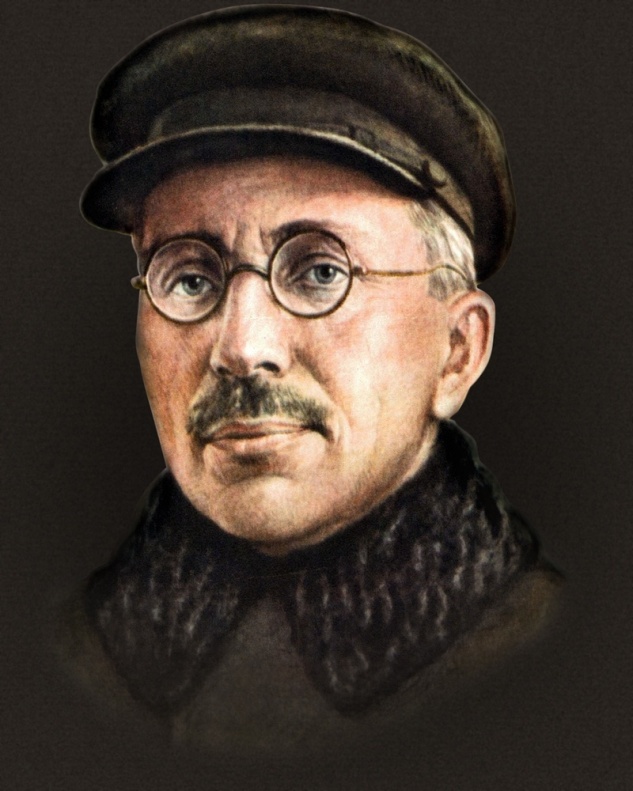 Выбраны  формы и методы, которые  содействуют дальнейшему профессиональному становлению молодого специалиста и повышение его профессиональной компетентности:


 обучение на рабочем месте;
 осуществление практики наставничества;
 мастер – классы;
 консультации;
 разработка памяток, буклетов;
 участие в вебинарах;
 изучение инструментария диагностических материалов;
 участие в конкурсах профессионального мастерства;
 разработка совместных проектов и мероприятий.
Посещение педагога-наставника уроков молодого специалиста
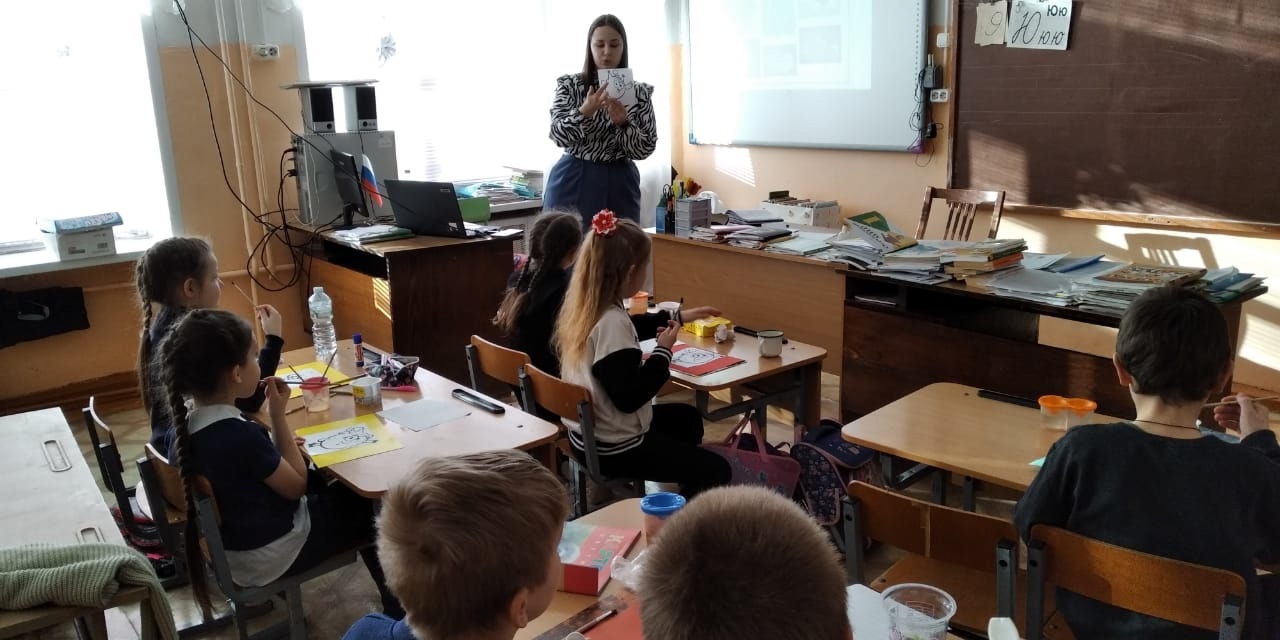 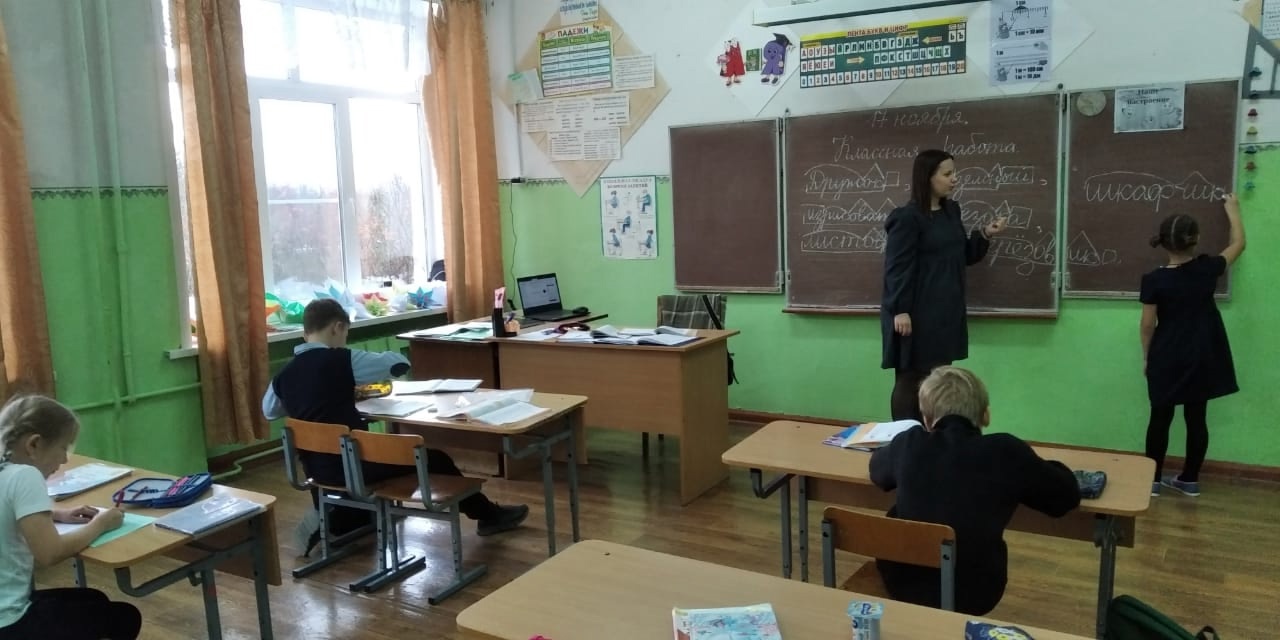 Посещение молодого специалиста уроков педагога-наставника
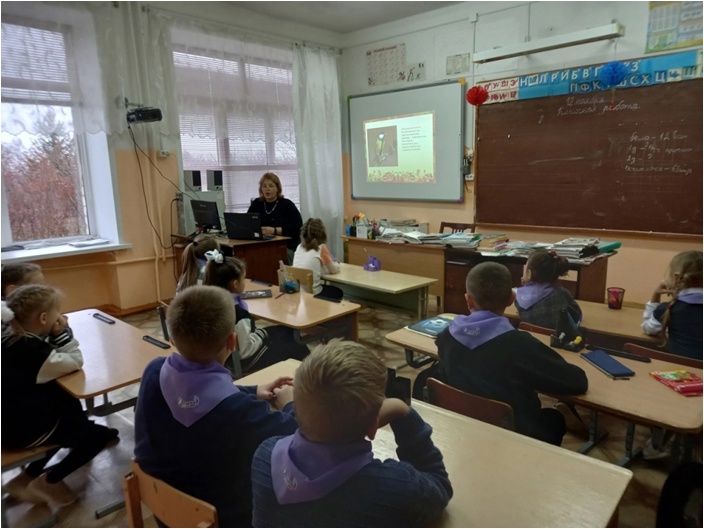 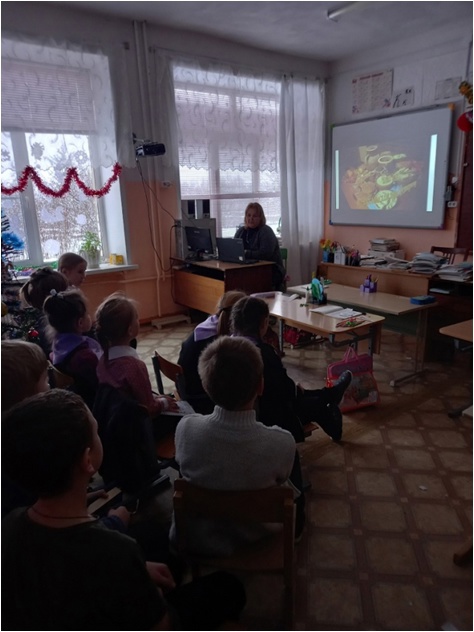 Помощь педагога-наставника молодому специалисту
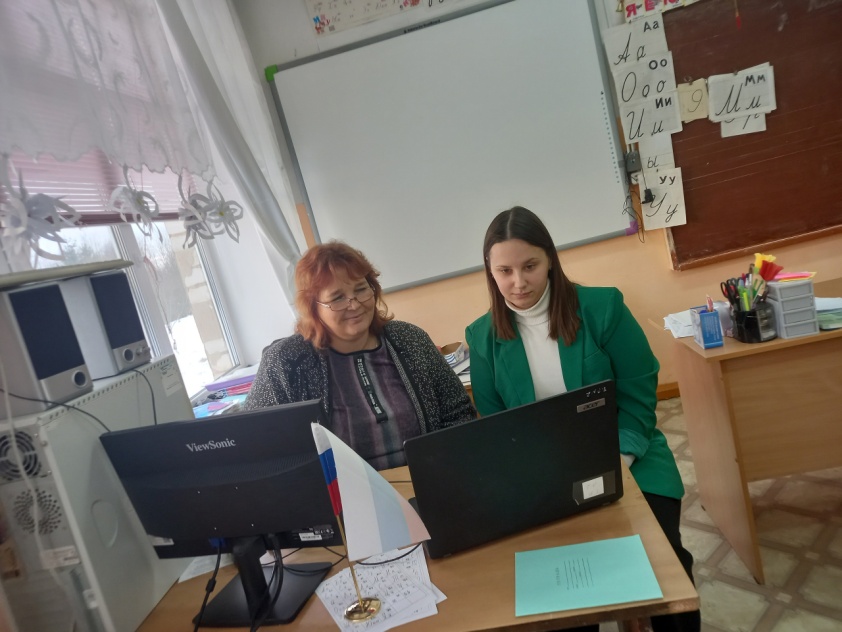 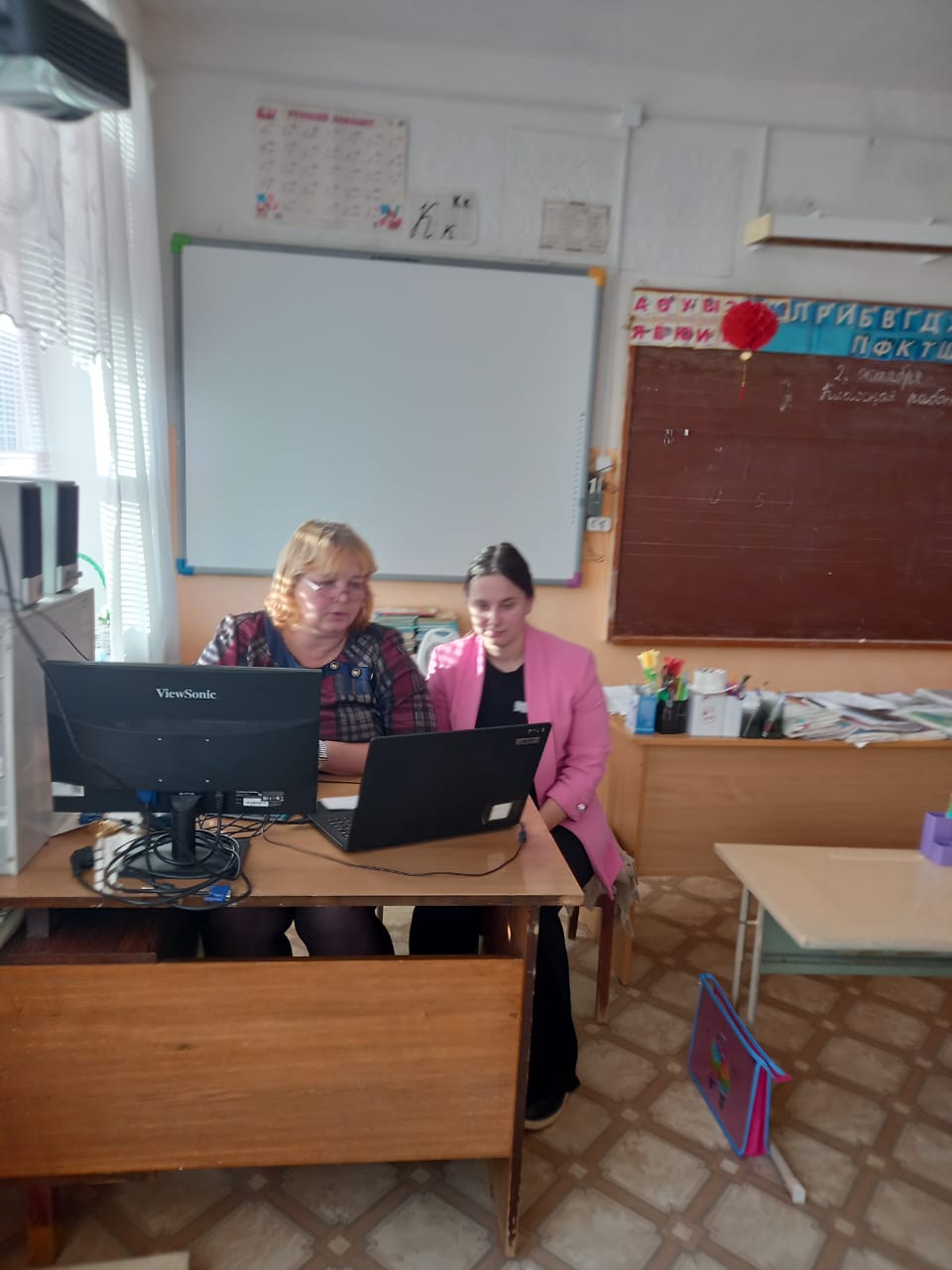 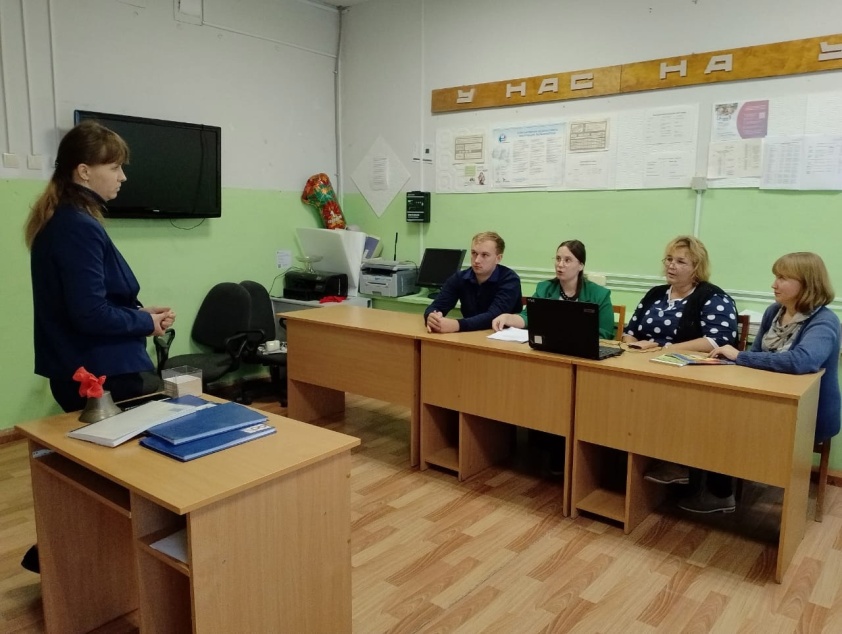 Проходила курсовую подготовку:

«Реализация требований обновленных ФГОС НОО в работе учителя» 22 сентября 2023г.;
«Организационно-методическое сопровождение обучения детей с ОВЗ» 30 октября 2023г.;
«Система психологического обеспечения образования в современных условиях» 22 декабря 2023г.;
«Организация деятельности по профилактике детского дорожно-транспортного травматизма в школе» 15 марта 2024г.;
«Школа Минпросвещения России: новые возможности для повышения качества образования» 8 ноября 2024г.
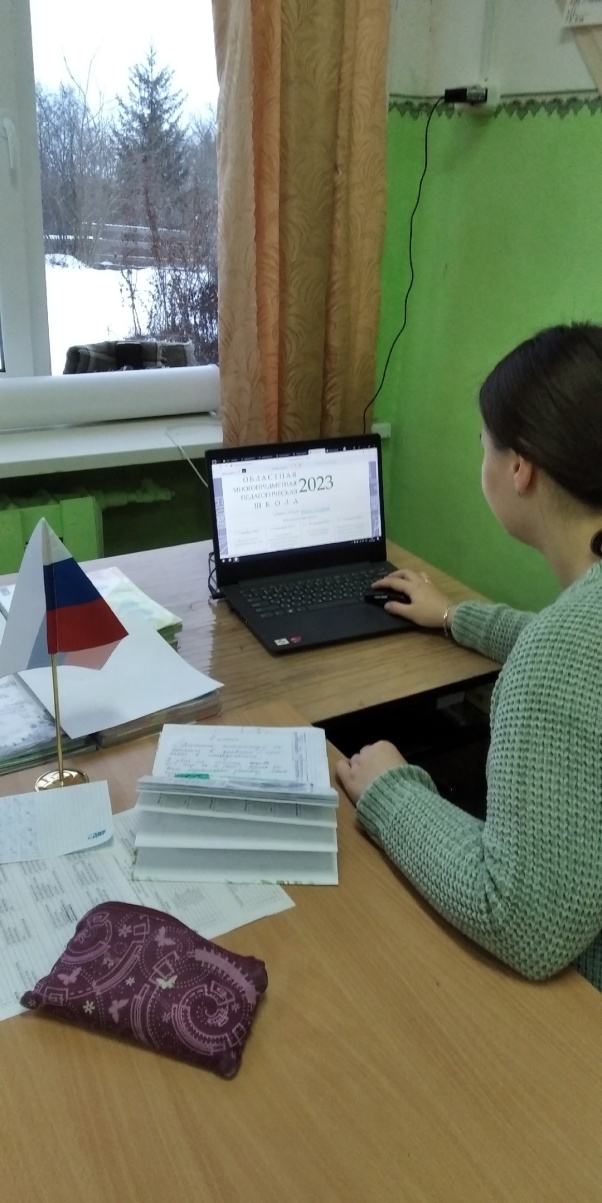 «Педагогический дебют»
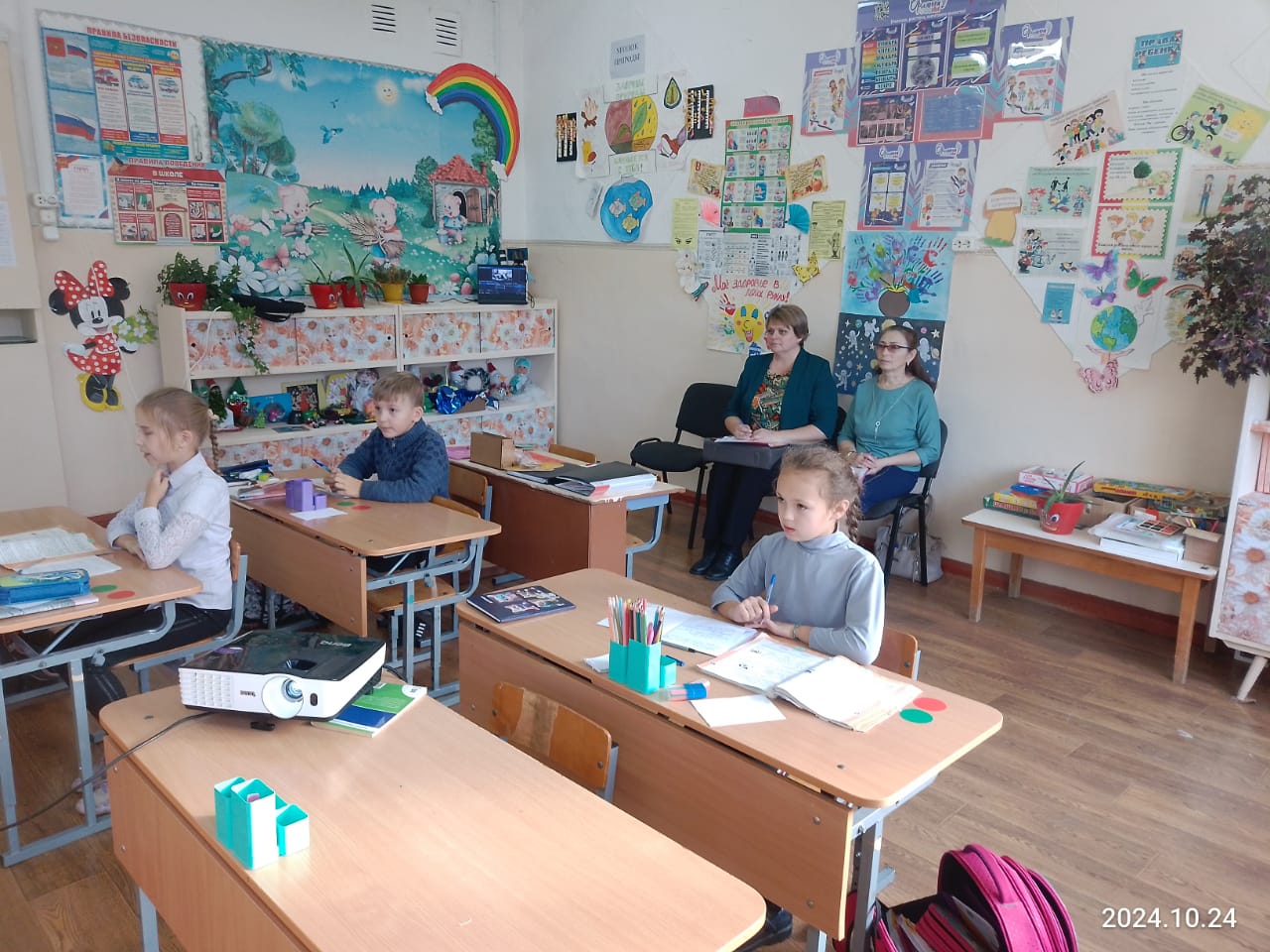 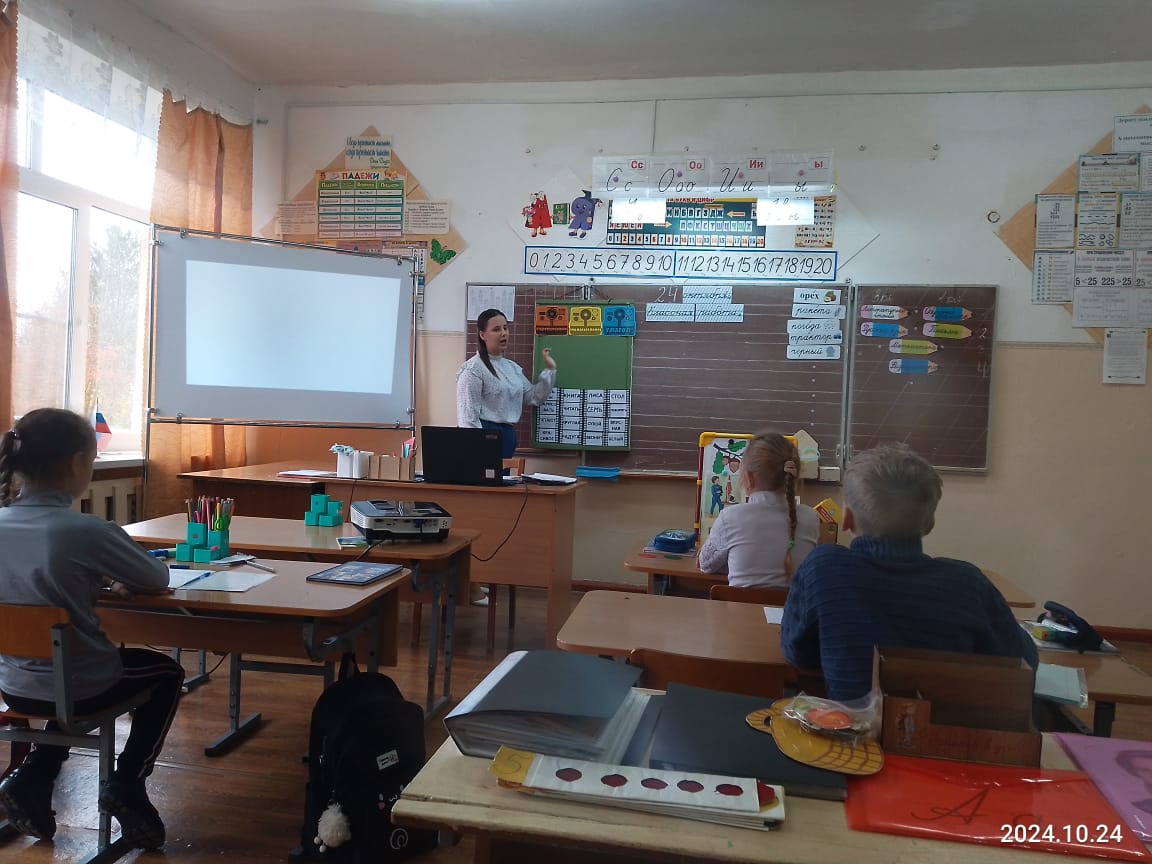 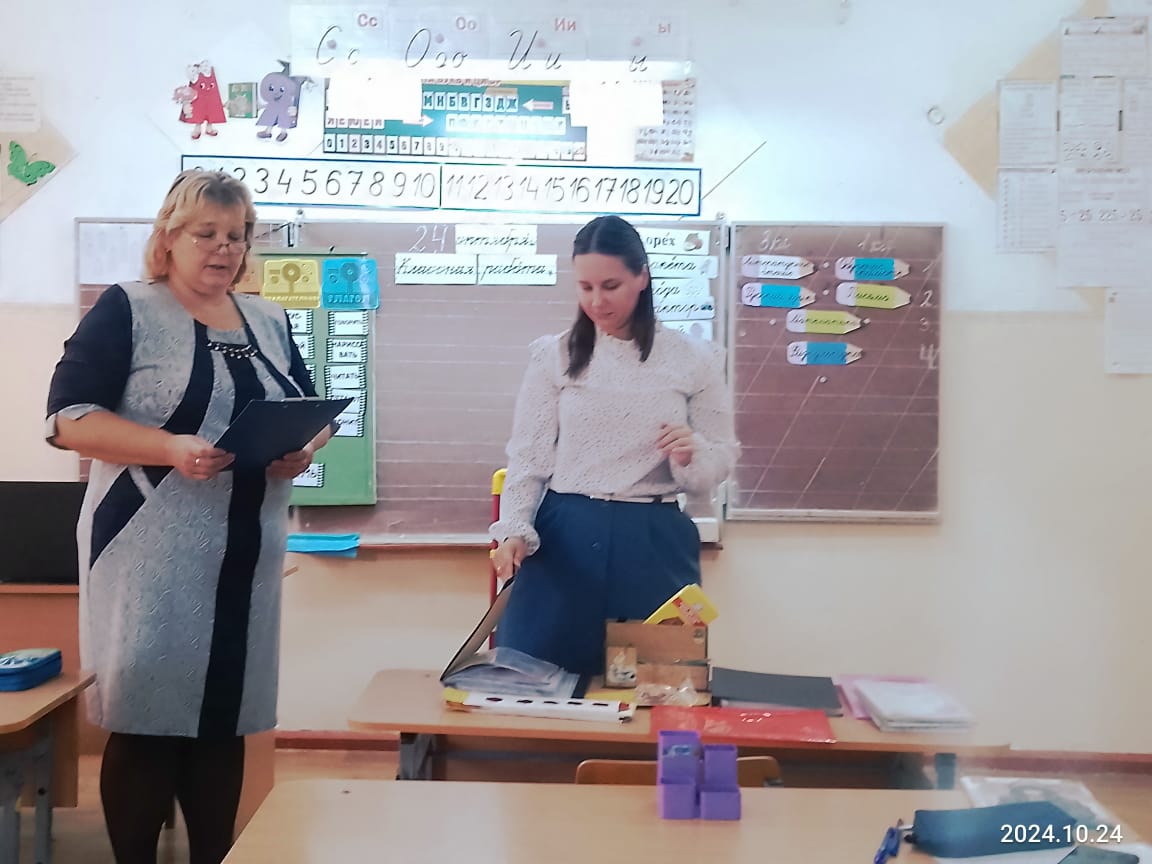 Выступление на РМО психологов с темой: "Повышение уровня профессиональной компетентности педагогов-психологов по вопросам организации психолого-педагогического сопровождения детей с ОВЗ в инклюзивном пространстве"
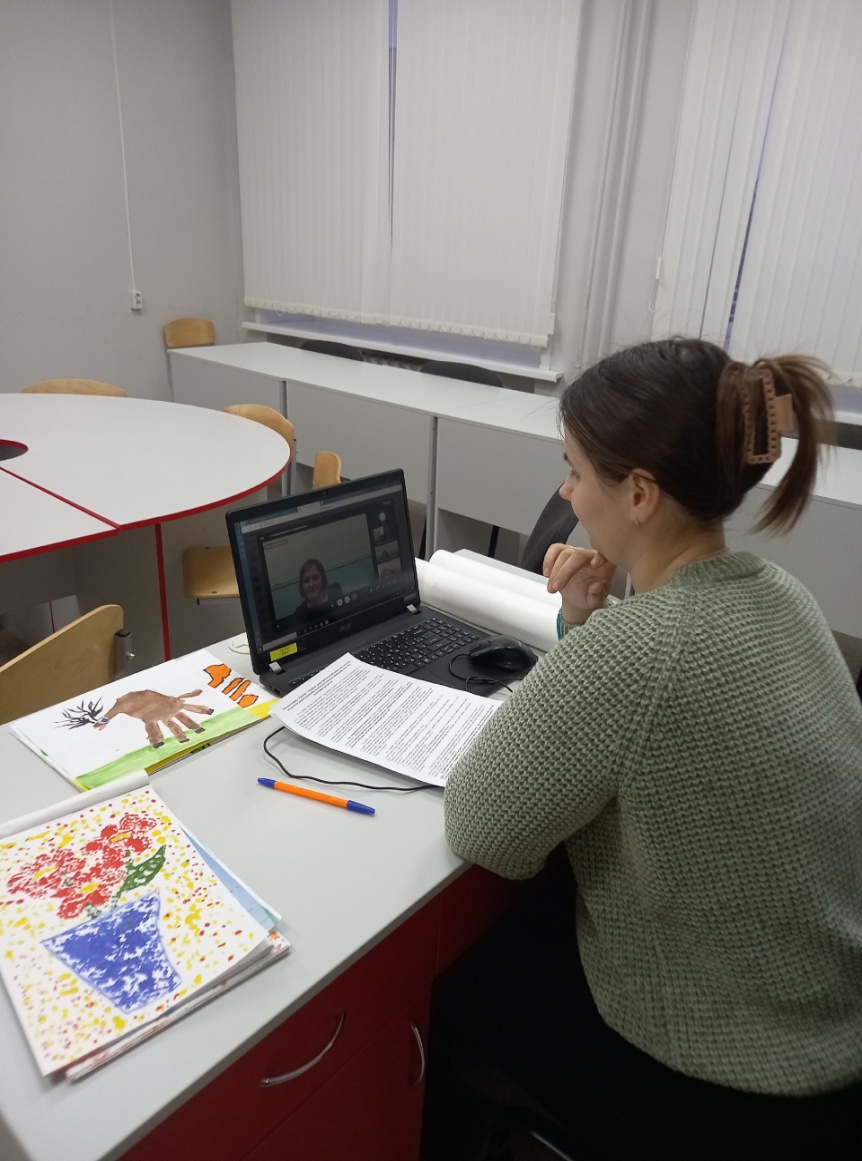 Достижения детей  в учебной деятельности и воспитательной работе
Муниципальное соревнование юных велосипедистов «Безопасное колесо»
Районная научно-практическая конференция 
"Юный исследователь – 2024"
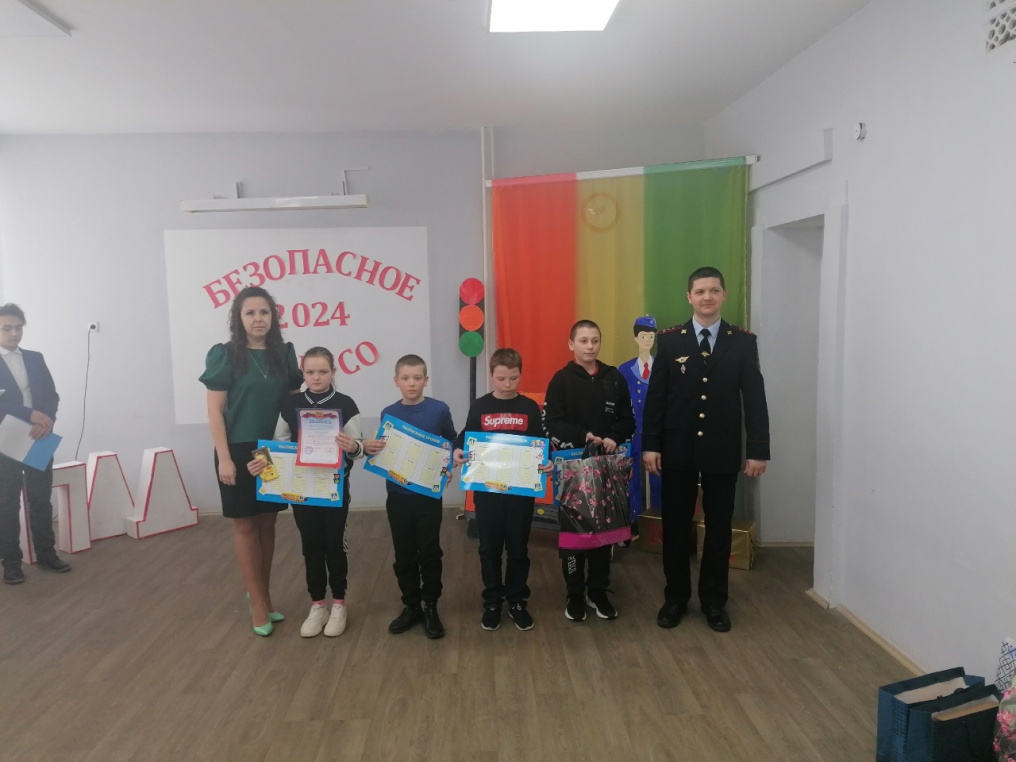 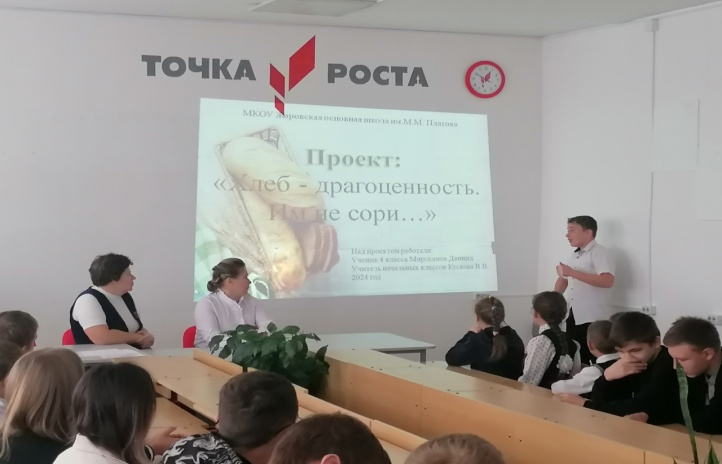 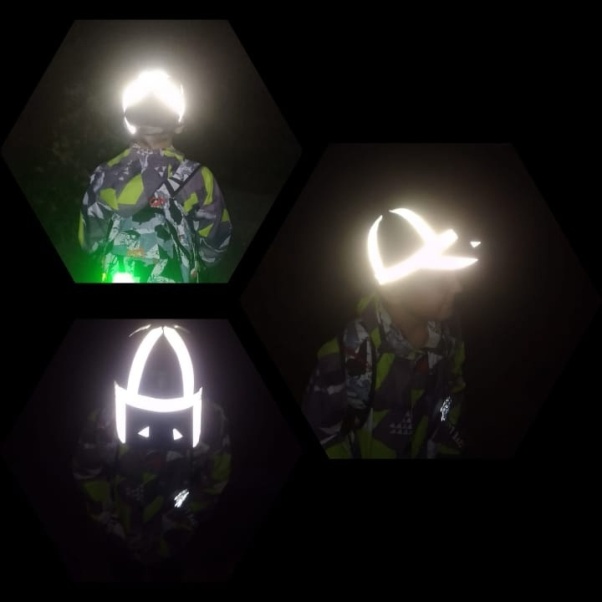 Областной творческий семейный конкурс "Лучик безопасности"
Достижения детей  в учебной деятельности и воспитательной работе
Муниципальны и региональный этап ежегодного областного фестиваля-конкурса "Вифлеемская звезда" в номинации "Художественное слово" в возрастной категории 7-9 лет
Районный конкурс 
«Вожатый лета – 2024»
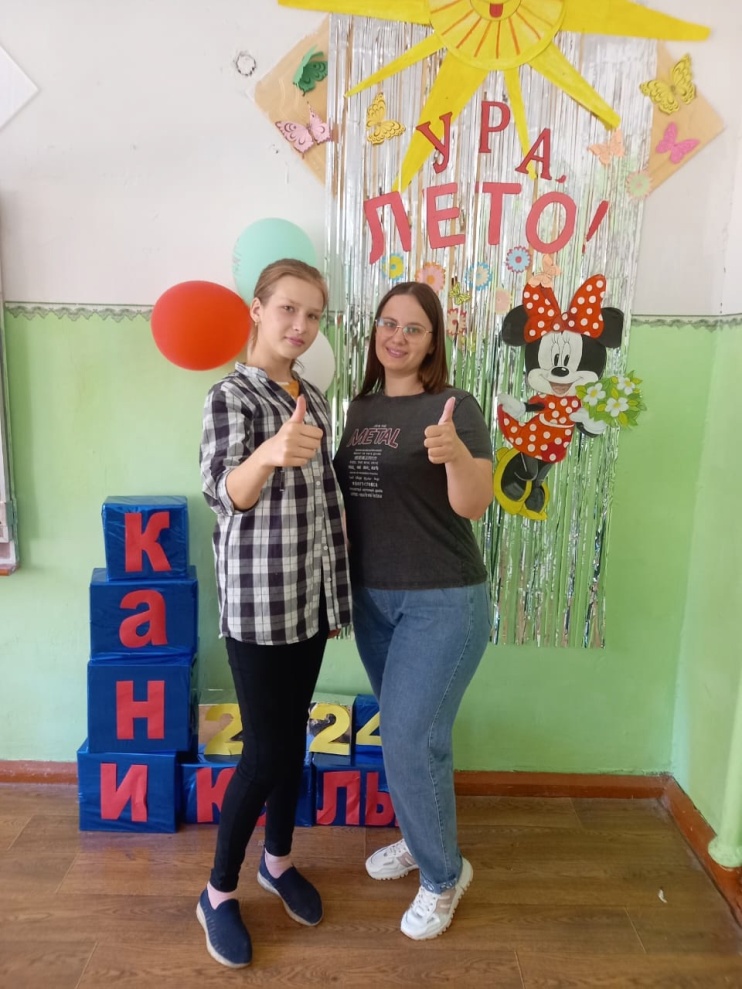 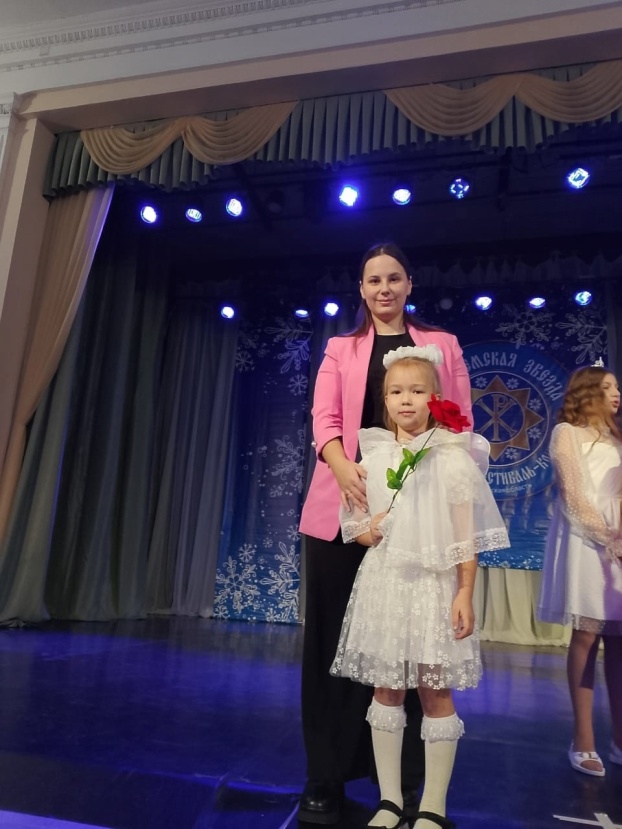 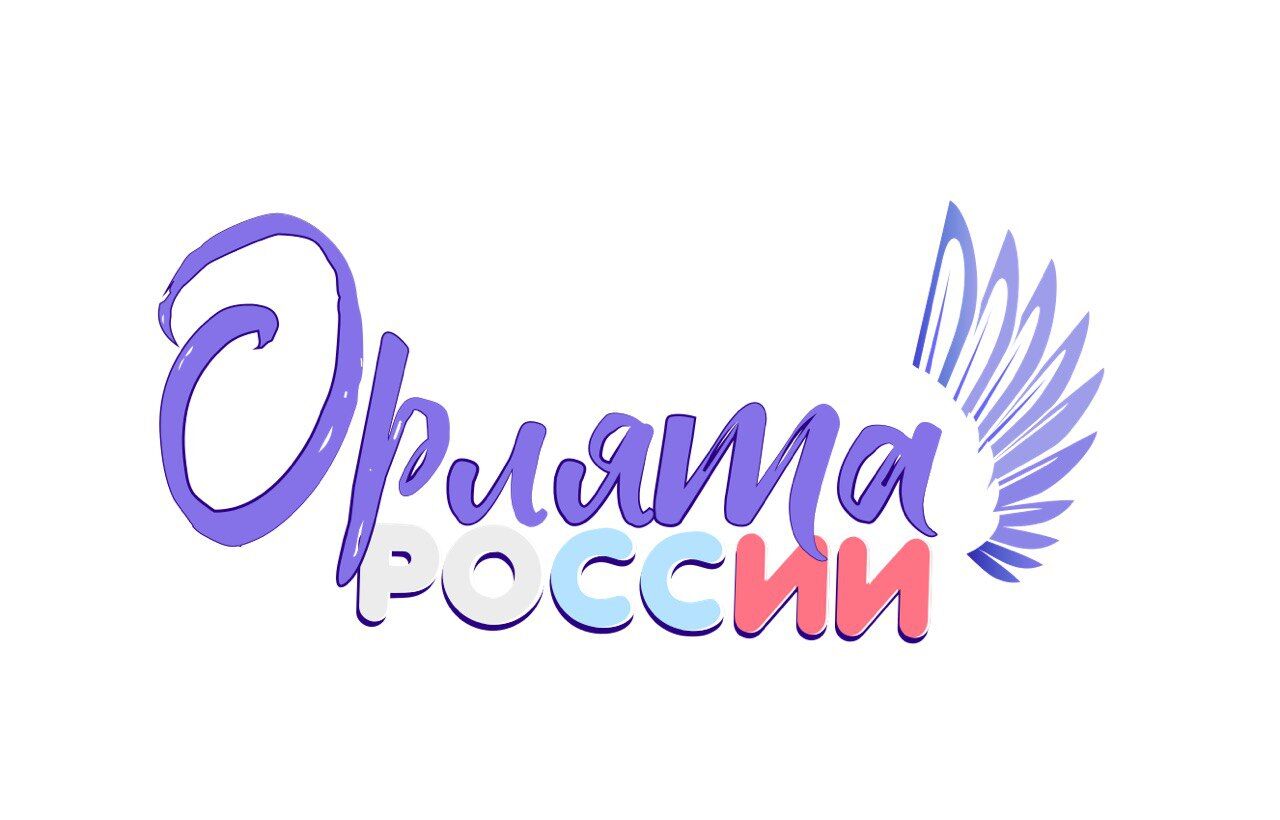 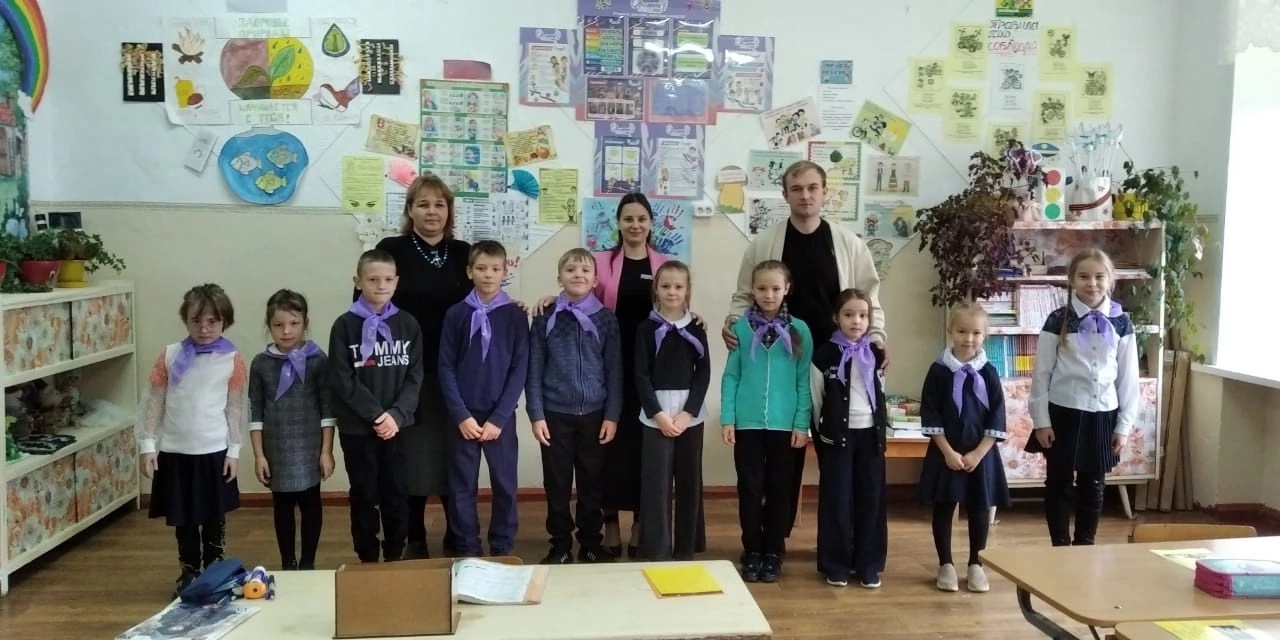 Дети участвуют в конкурсах разного уровня , имеют достижения, а также активное участие принимаю в разных акциях
Всероссийская акция 
«Капля жизни»
Всероссийская акция 
«Письмо солдату»
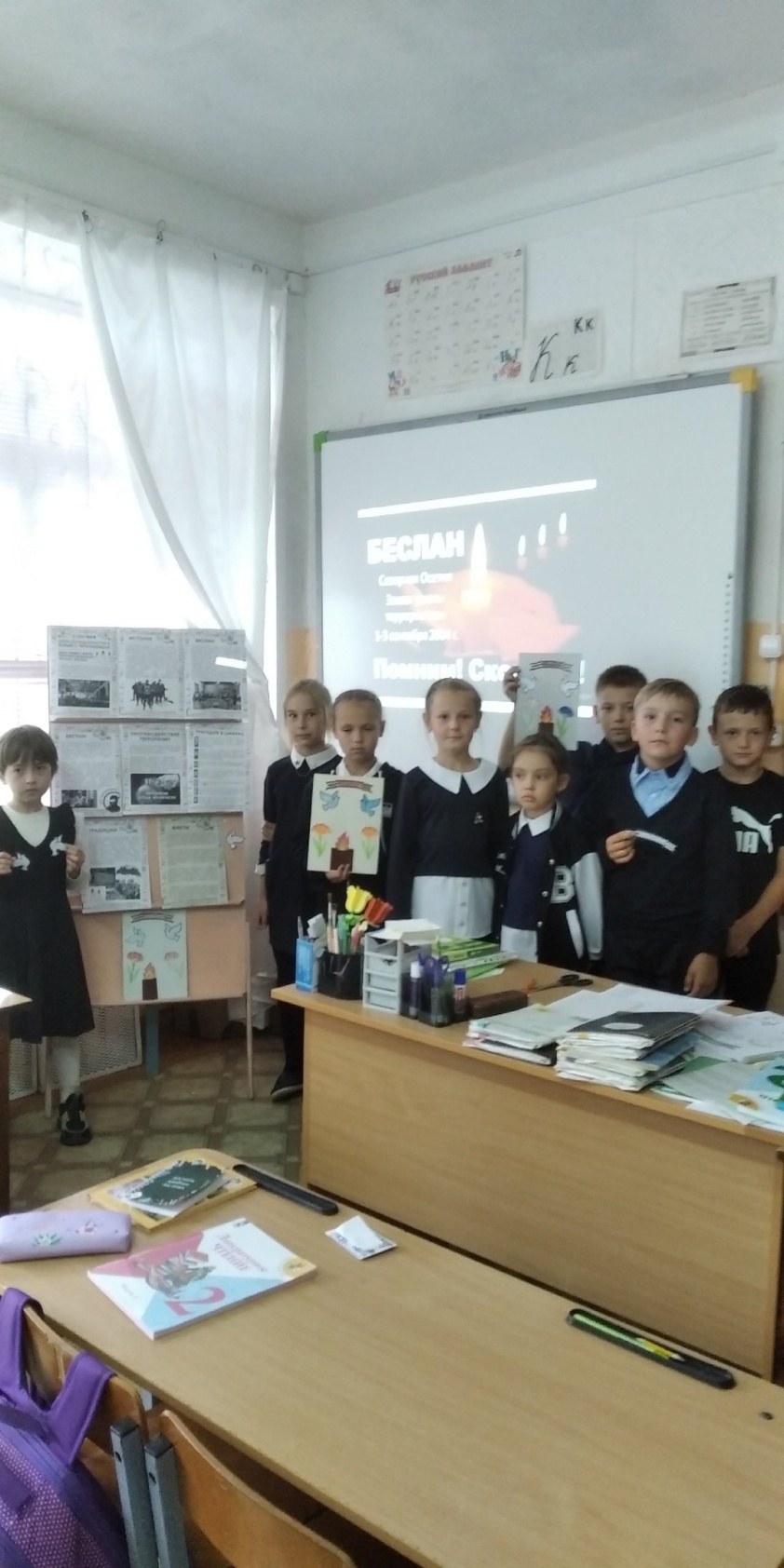 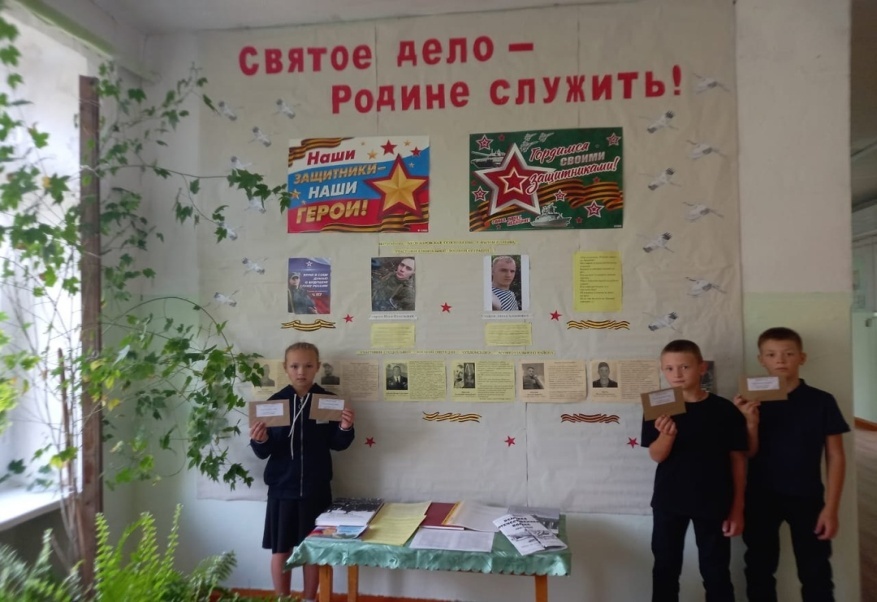 Дети участвуют в конкурсах разного уровня , имеют достижения, а также активное участие принимаю в разных акциях
Фото-акция 
"Читаем всей семьёй" 
в рамках всероссийского дня чтения.
Акция "Я и мой домашний питомец" в рамках международного дня защиты животных.
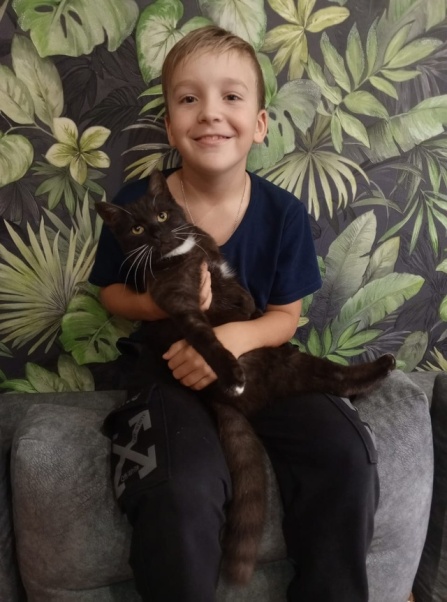 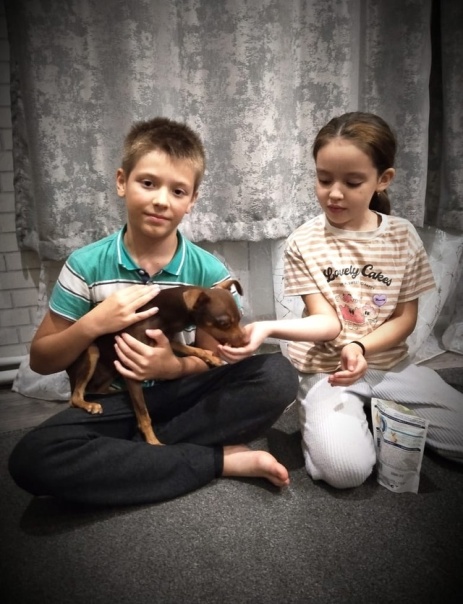 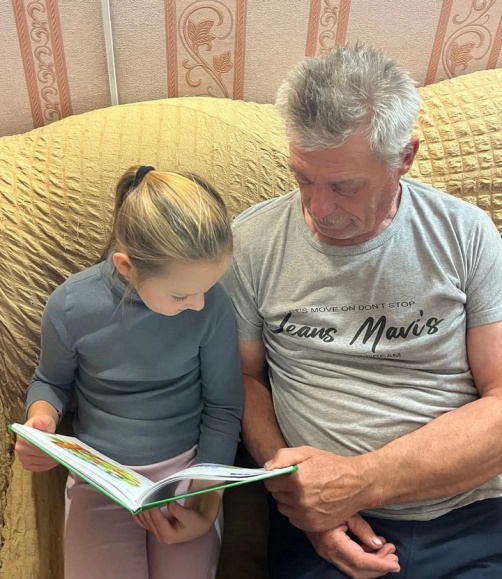 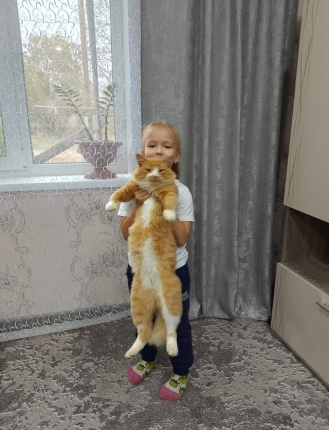 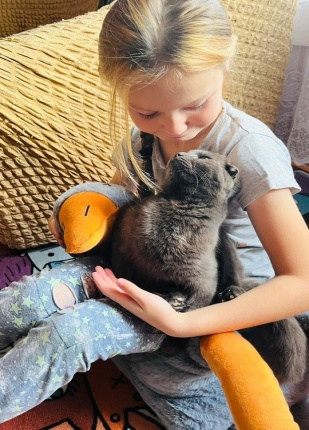 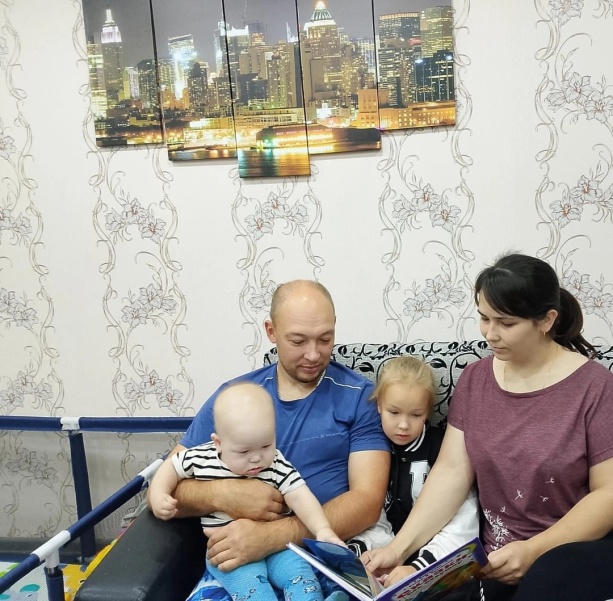 Дети участвуют в конкурсах разного уровня , имеют достижения, а также активное участие принимаю в разных акциях
Онлайн-акция 
«С папой в деле» 
в преддверии Дня Отца
Акция памяти 
«День Белых Журавлей»
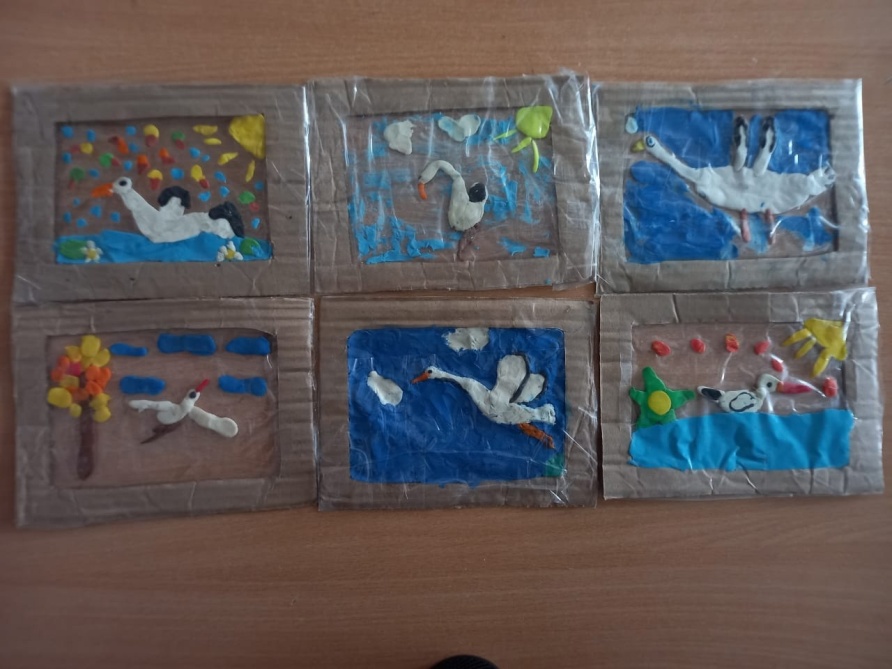 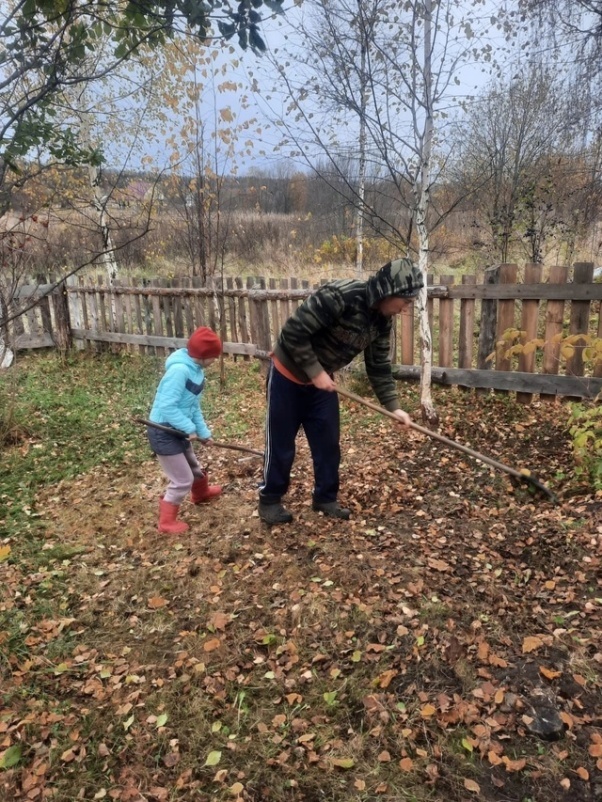 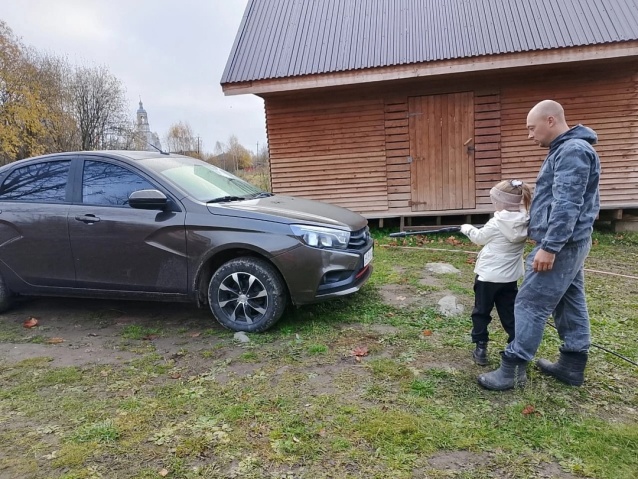 Дети участвуют в конкурсах разного уровня , имеют достижения, а также активное участие принимаю в разных акциях
Всероссийская акция 
«Окна единства 2024»
Акция "Вместе с мамой", посвященная Дню Матери
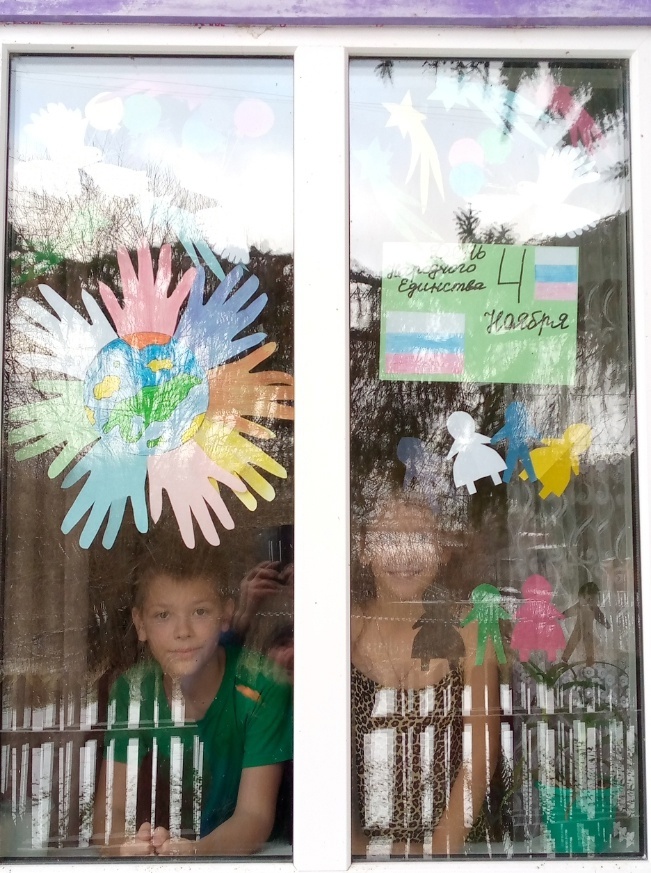 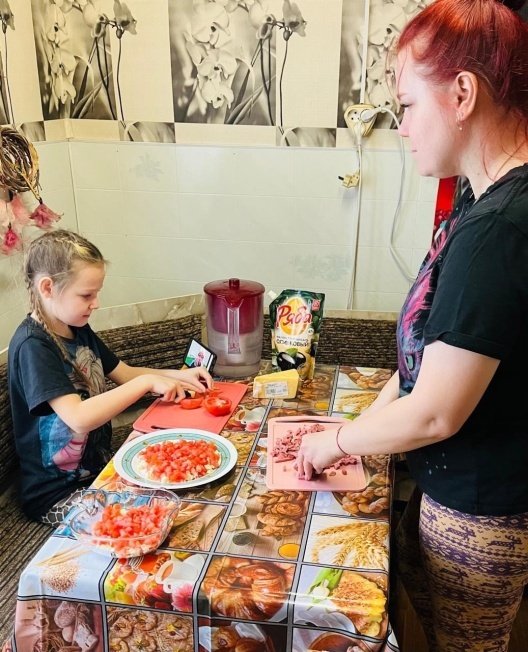 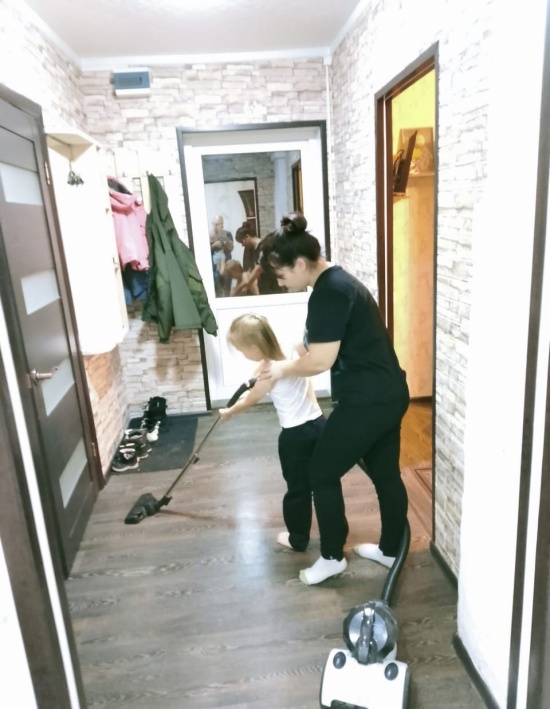 Дети участвуют в конкурсах разного уровня , имеют достижения, а также активное участие принимаю в разных акциях
Акция "Узелки добра", посвященная Дню добровольца в России.
Акция «Новогодняя открытка 
солдату СВО»
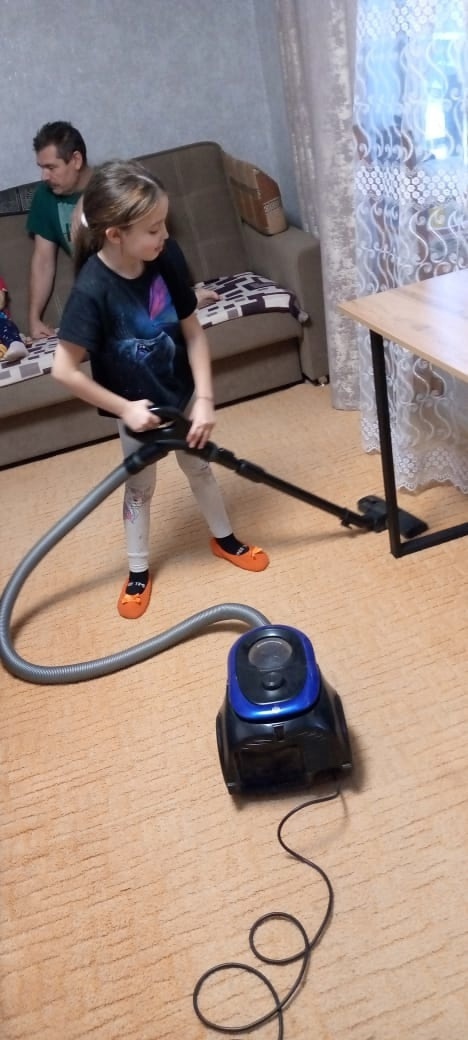 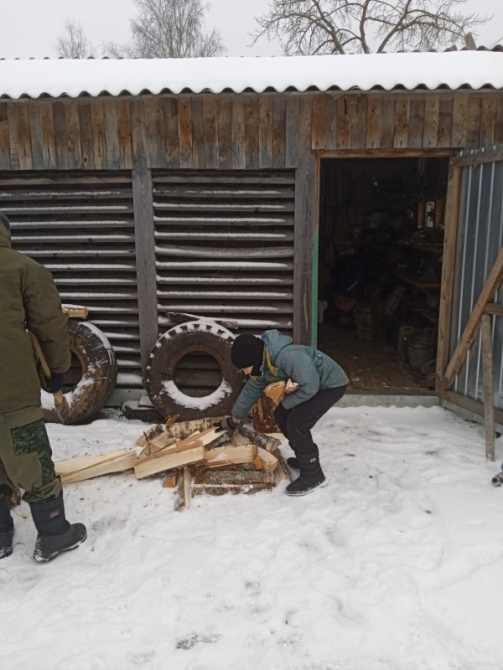 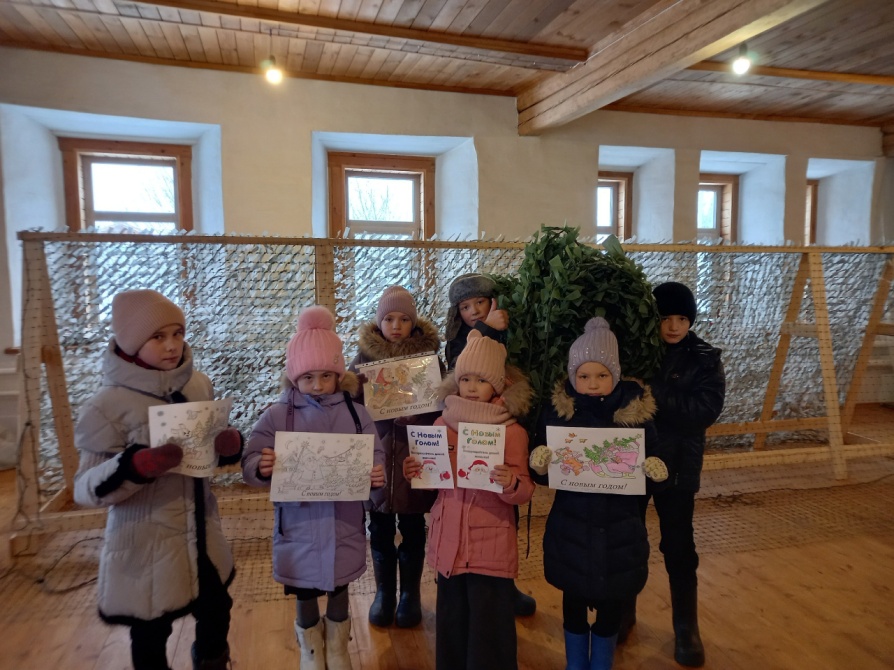 Дети участвуют в конкурсах разного уровня , имеют достижения, а также активное участие принимаю в разных акциях
Акция "Обелиск", Акция «Среда Героя»
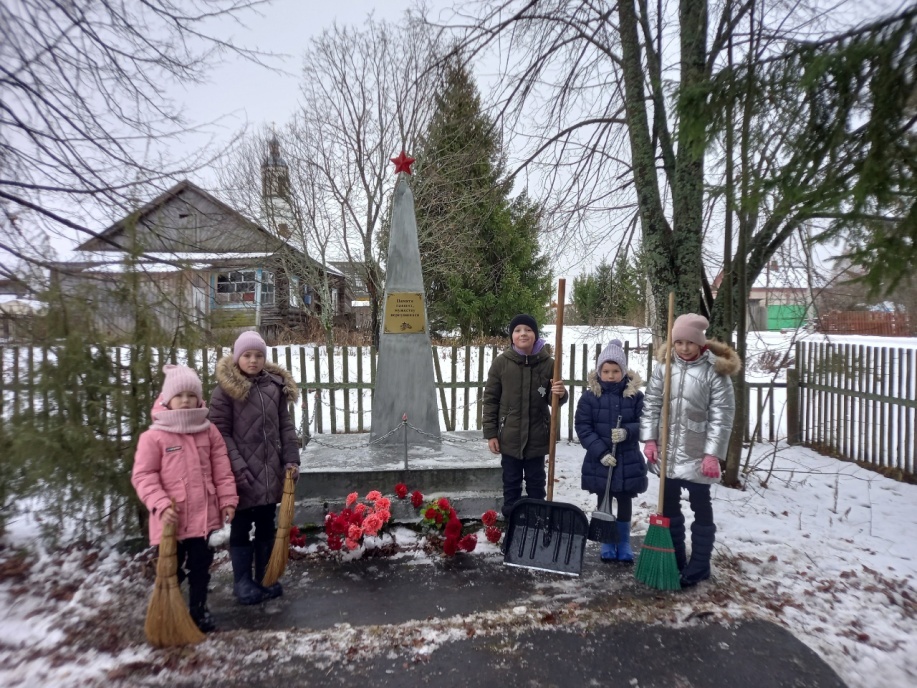 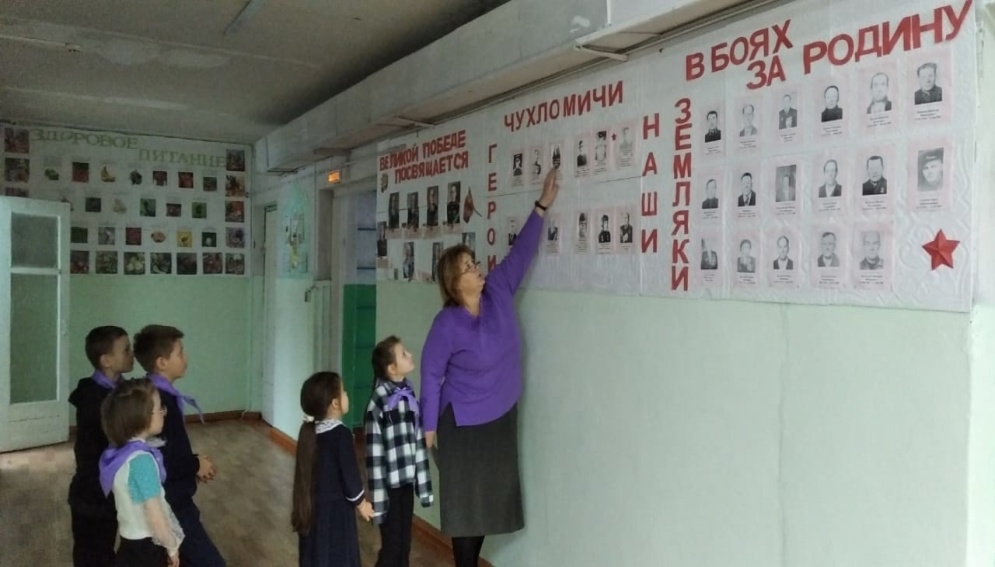 Дети участвуют в конкурсах разного уровня , имеют достижения, а также активное участие принимаю в разных акциях
ВСЕРОССИЙСКАЯ АКЦИЯ «ВНУКИ ПО ПЕРЕПИСКЕ»
Акция «Сладость солдату в радость»
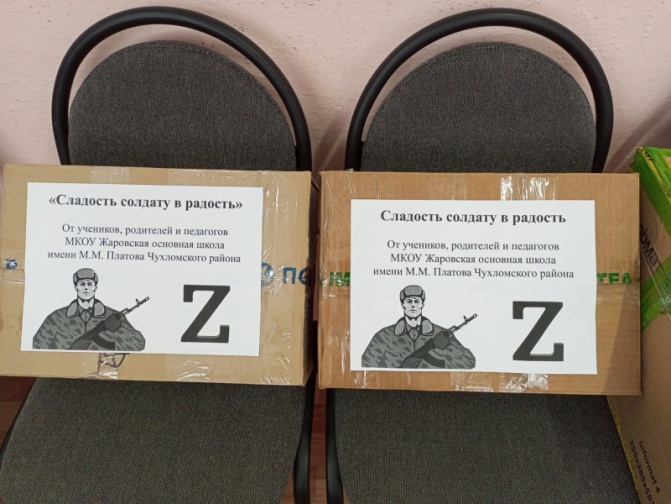 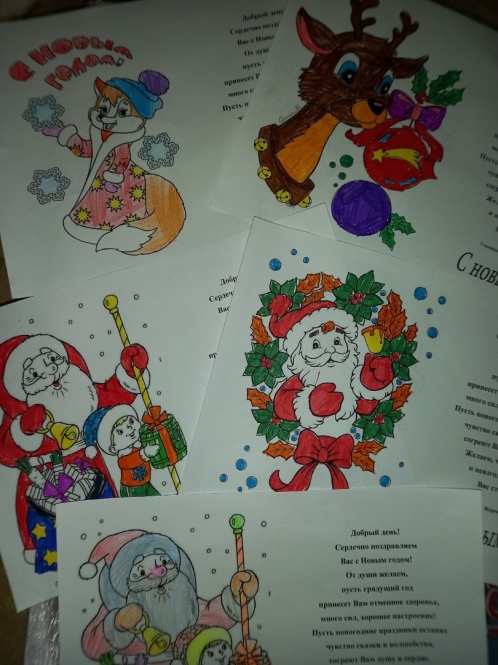 Участие в региональной акции «Навстречу безопасному Новому году»
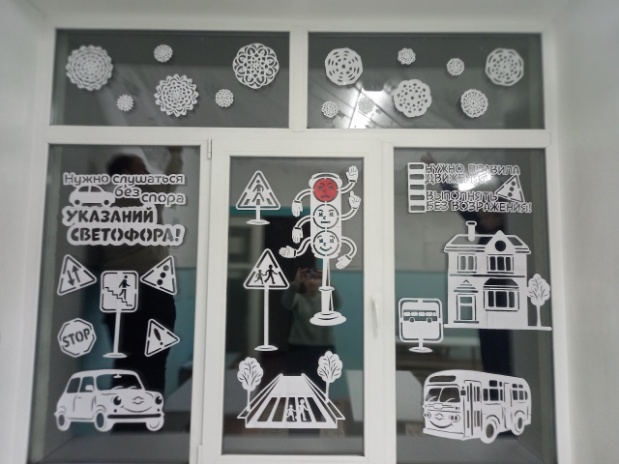 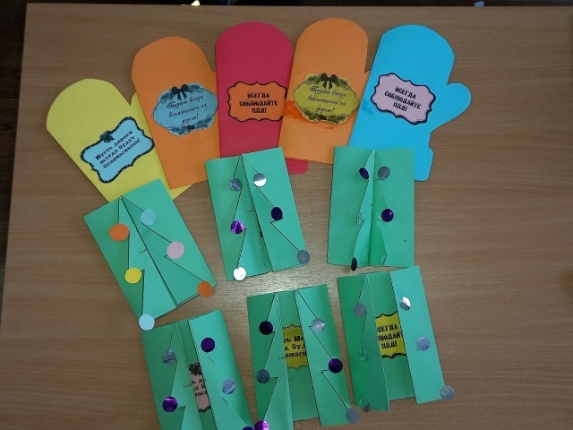 Фотозоны к разным праздничным мероприятиям
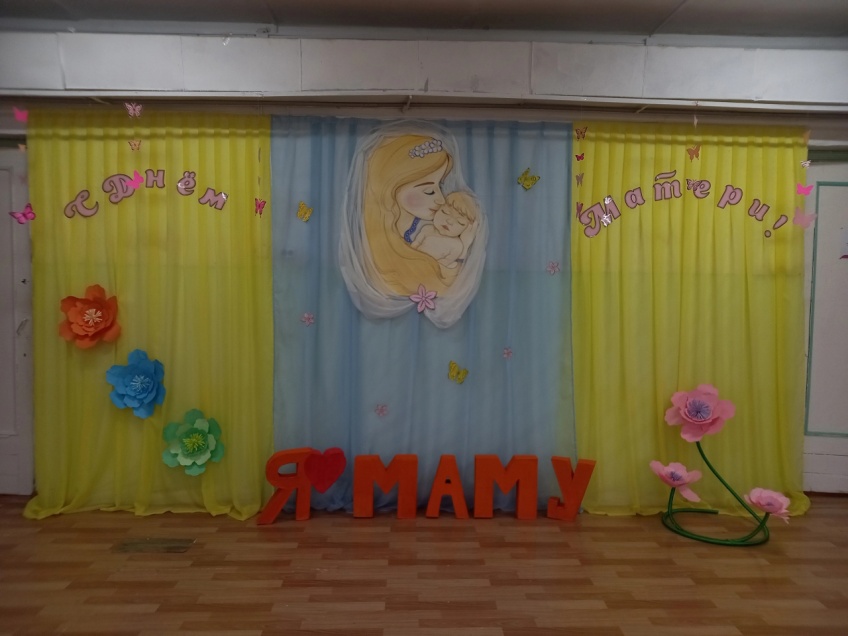 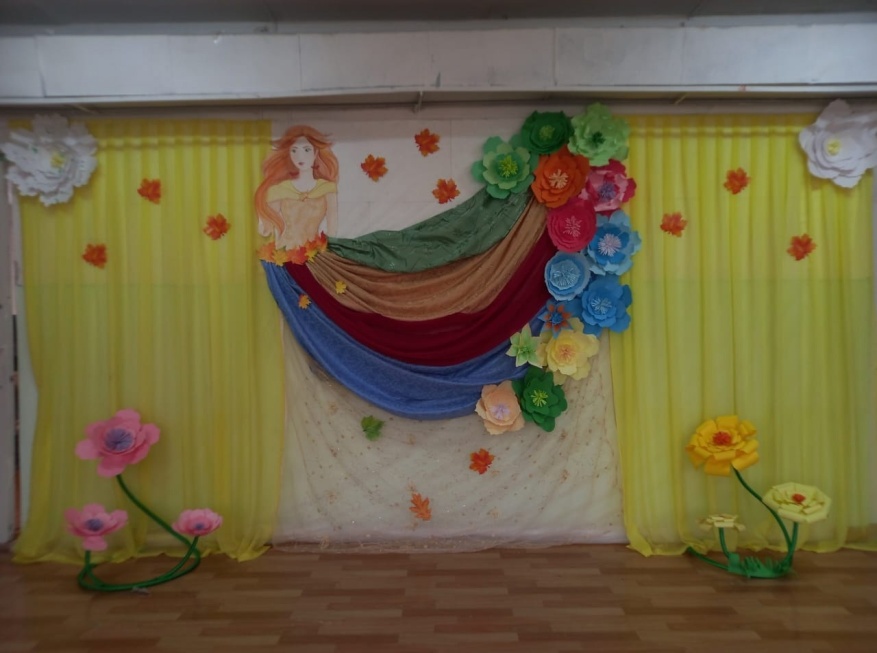 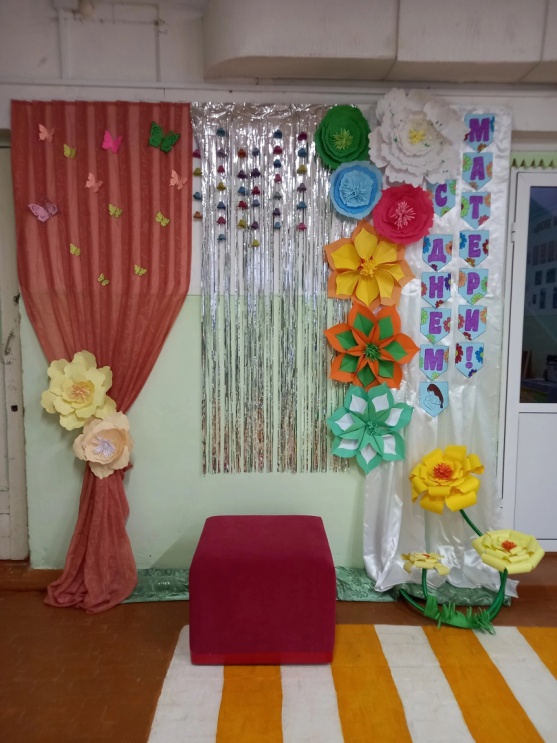 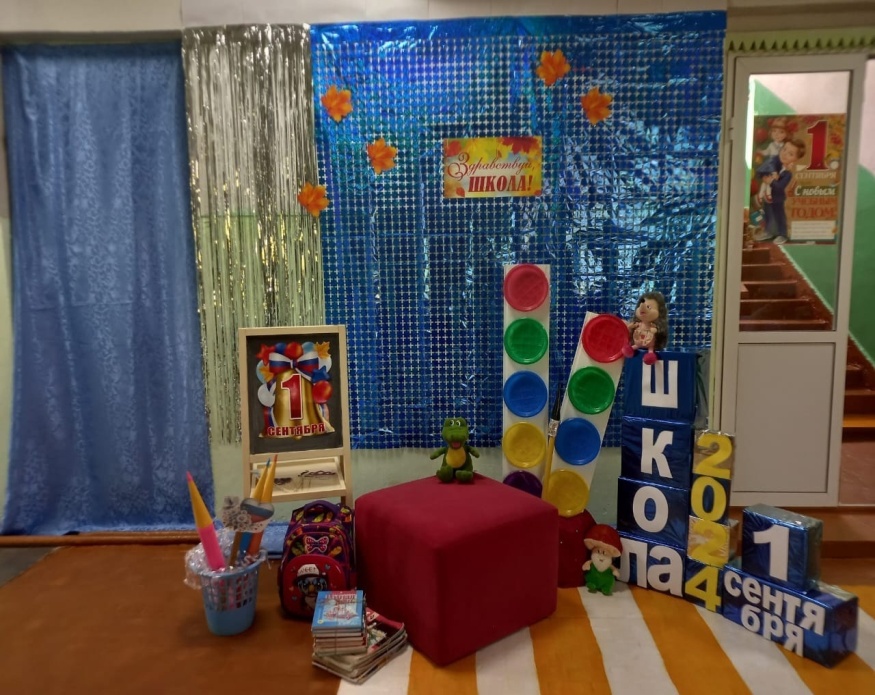 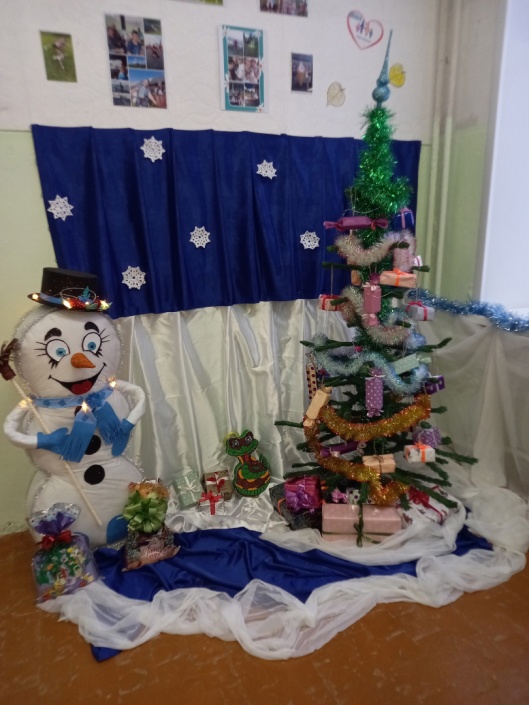 Работа по ДДТТ в школе
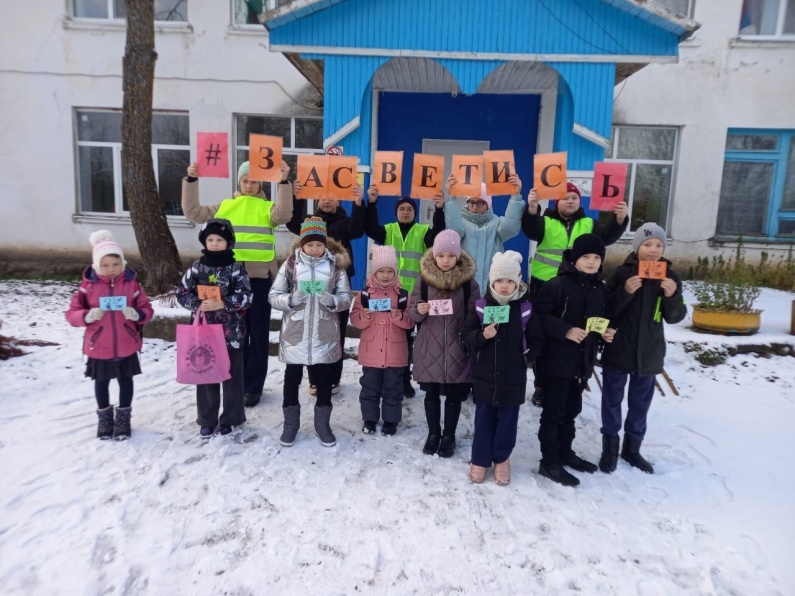 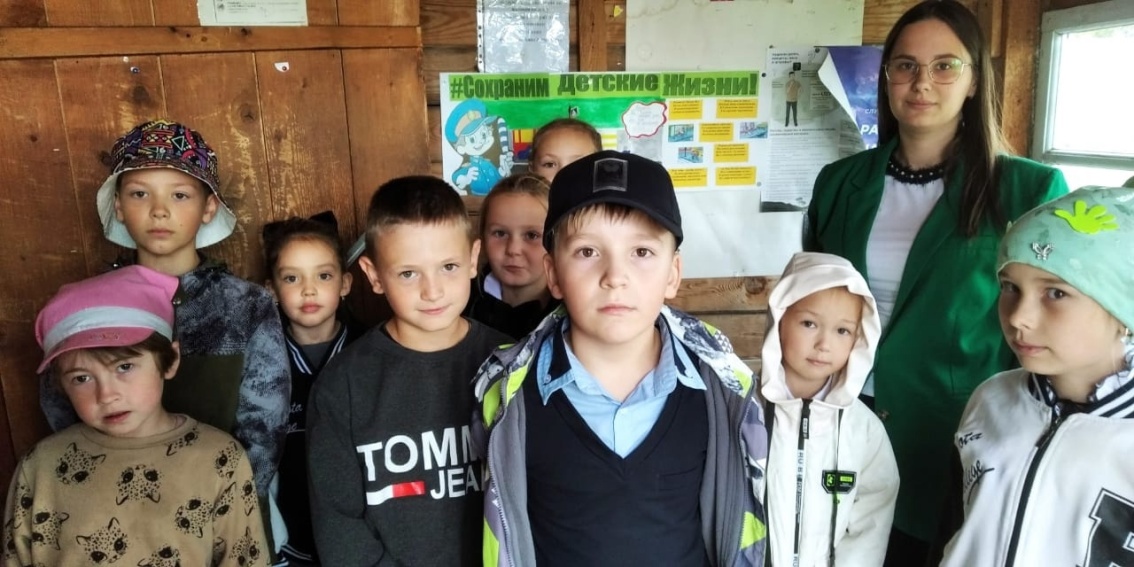 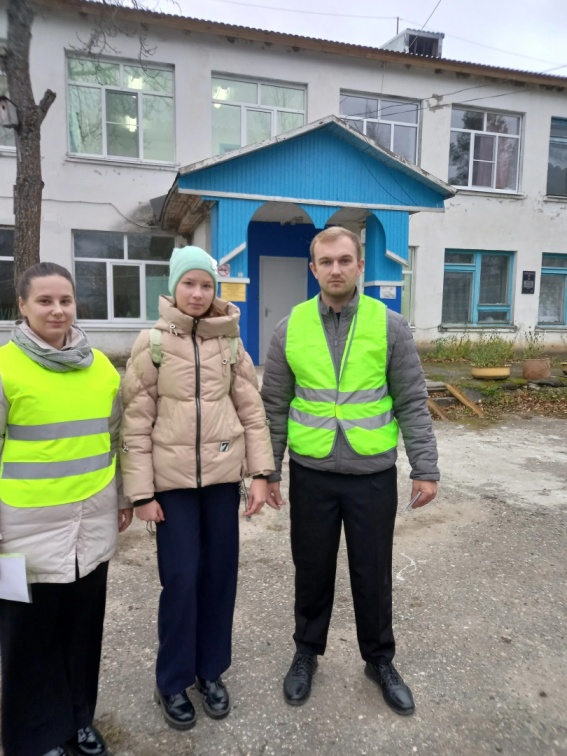 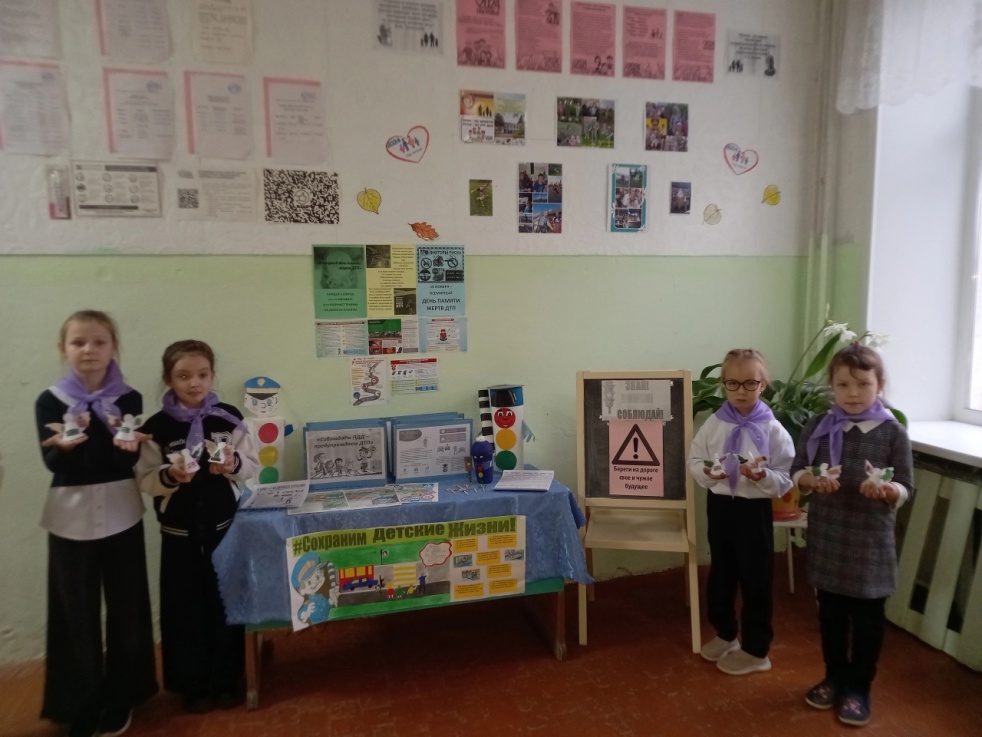 Мероприятия, которые проходили в рамках «Недели психического здоровья», «Недели психологии»
«Уроки доброты»
Акция "Поделись улыбкою своей"
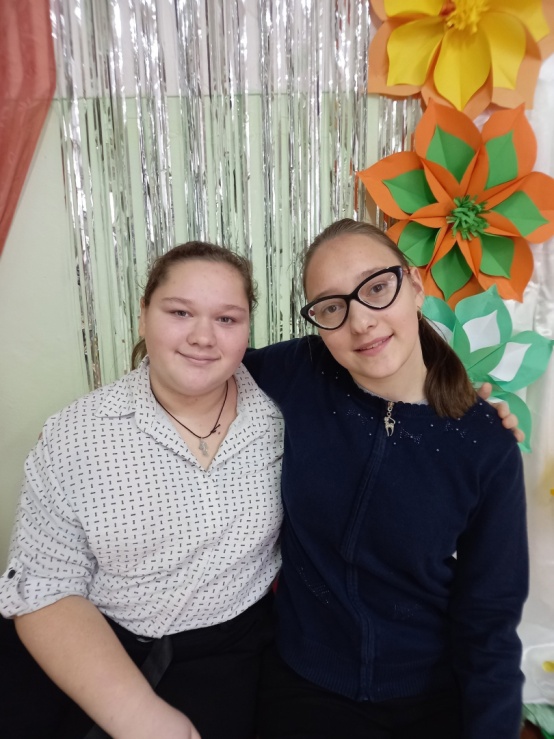 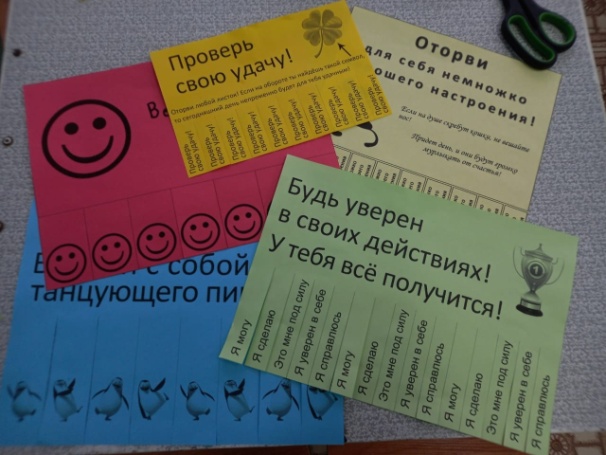 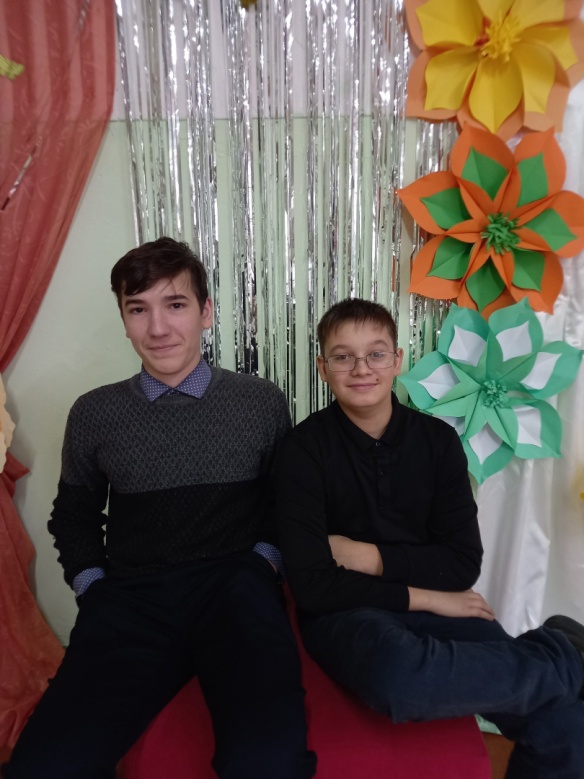 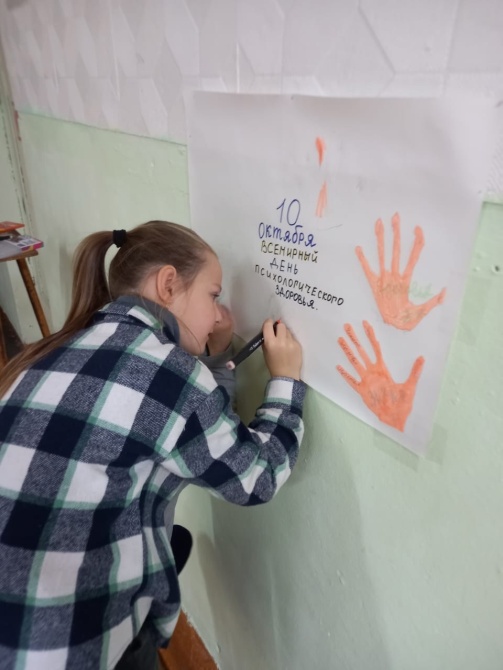 Мероприятия, которые проходили в рамках «Недели психического здоровья», «Недели психологии»
Мастер-класс 
"Нетрадиционные способы рисования"
Мероприятие "Дорисуй"
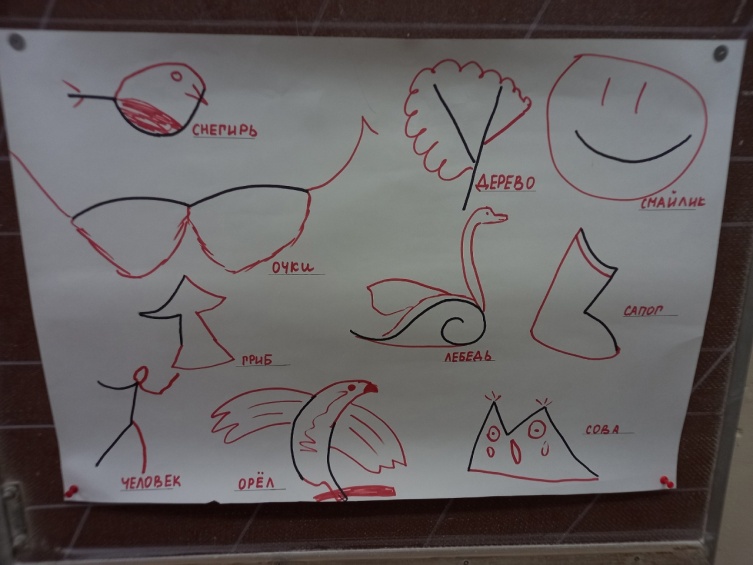 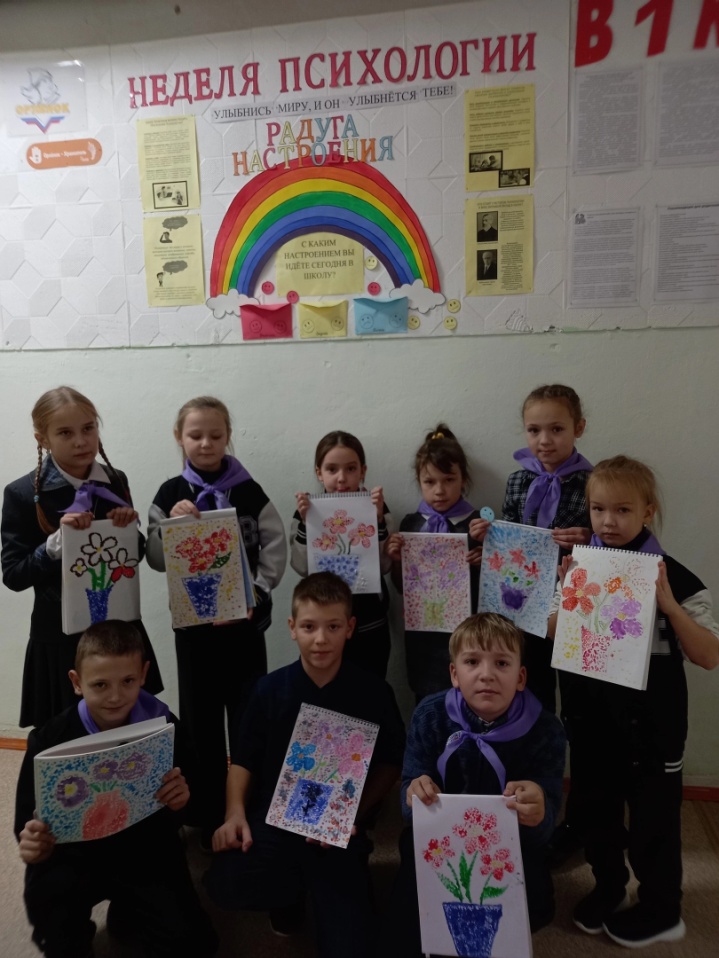 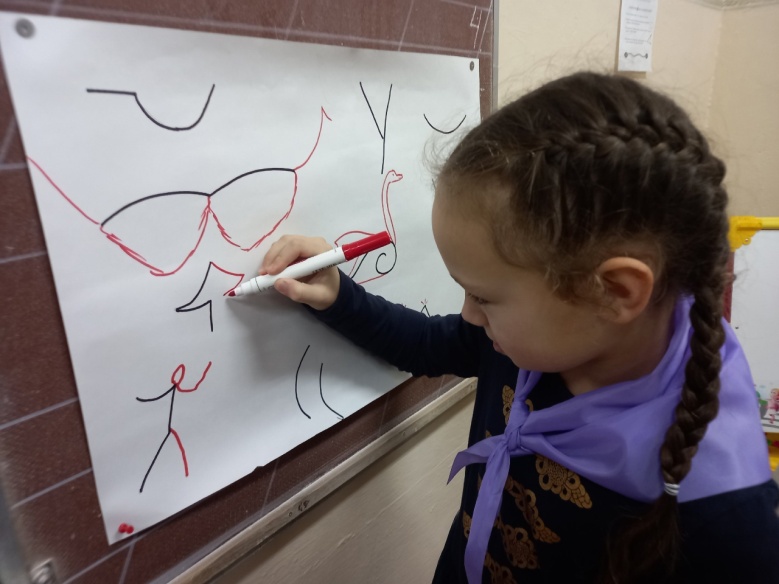 Мероприятия, которые проходили в рамках «Недели психического здоровья», «Недели психологии»
Акция 
"Дерево добрых пожеланий»
Акция «Радуга настроения»
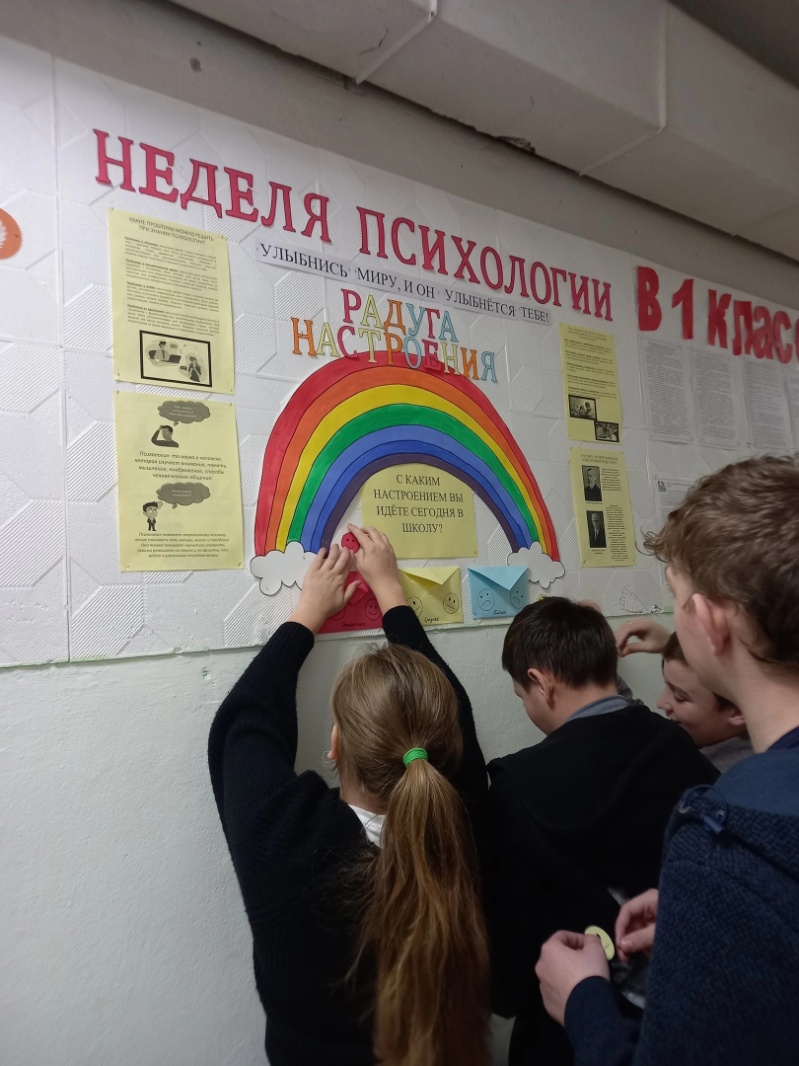 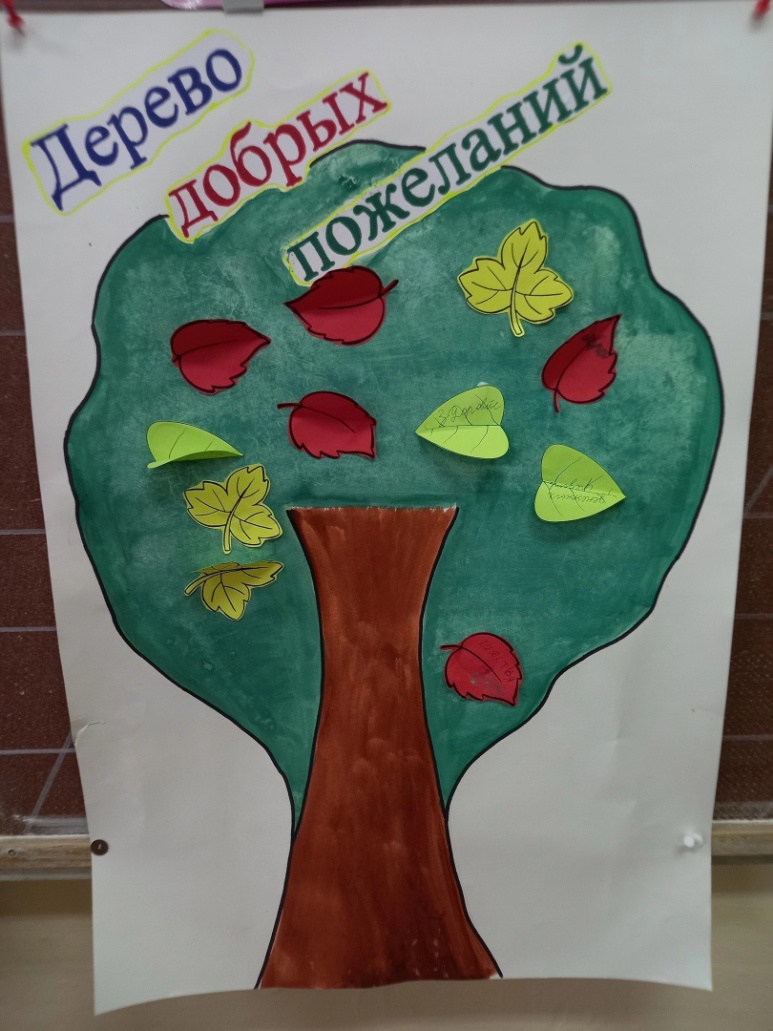 Мероприятия, которые проходили в рамках «Недели психического здоровья», «Недели психологии»
Творческое занятие «Рисунки из ладошек»
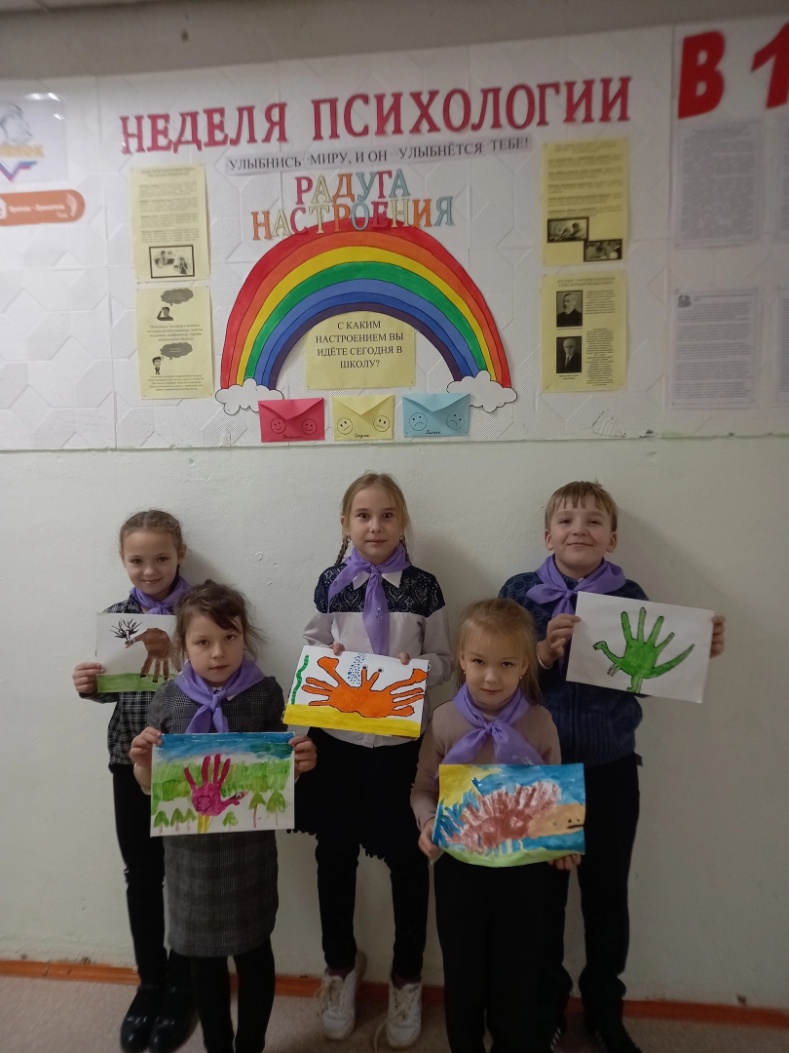 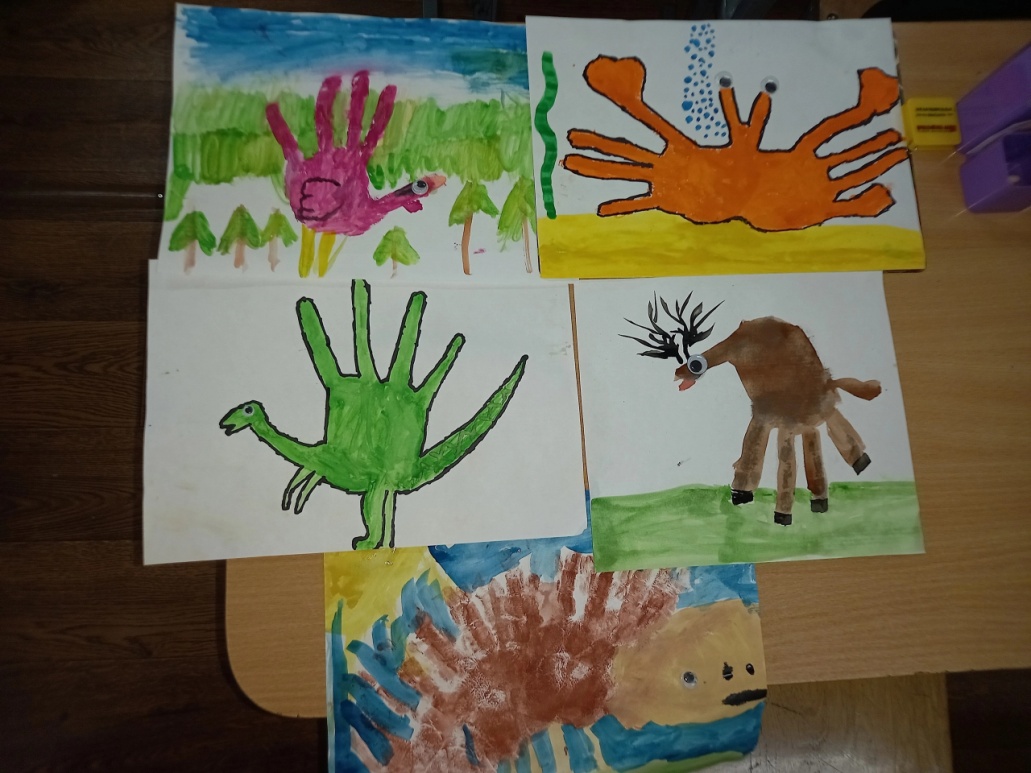 Являясь наставником, я открыла для себя ряд преимуществ:
– во-первых, наставничество помогает мне увидеть и наметить новые перспективы в сфере своей педагогической деятельности (Молодежь- вдохновитель моих идей);
– во-вторых, я ощущаю свой вклад в систему профессиональной адаптации моих коллег («Сею зерно мудрости»);
– в-третьих, это стимул к самосовершенствованию (Учитель должен «соответствовать» возрасту своих подопечных);
– в-четвертых, поскольку наставничество носит субъектный характер, сама учусь у них расширять свой арсенал «современных» навыков и умений, осваивать современные технологии обучения, стили профессиональной деятельности, т.е. – оставаться открытой для современных педагогических инноваций! 
– в-пятых, это - общение с молодым поколением: интересным, современным, креативным, мобильным. 
- в-шестых, видя мою работу над собой, упорная иногда, даже болезненная ломка старого стереотипа и создание нового. Другими словами, мой личный пример, способствует и росту моего авторитета.
СПАСИБО ЗА ВНИМАНИЕ!